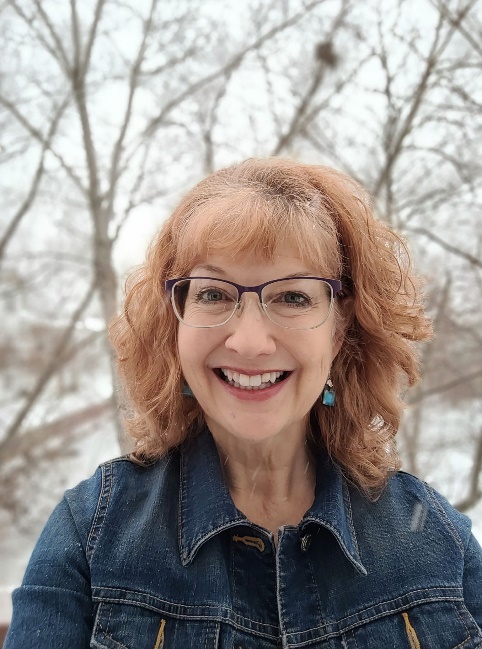 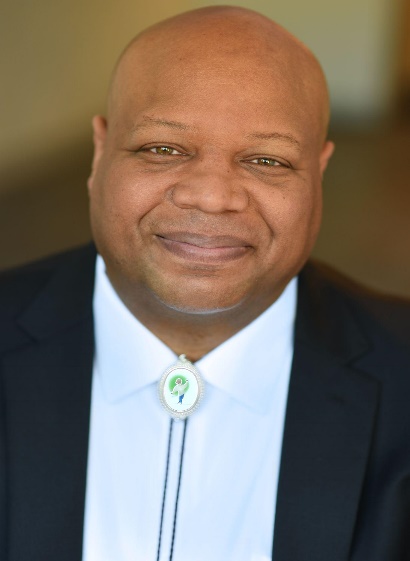 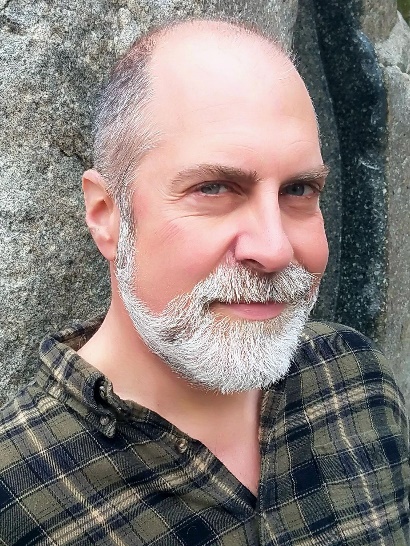 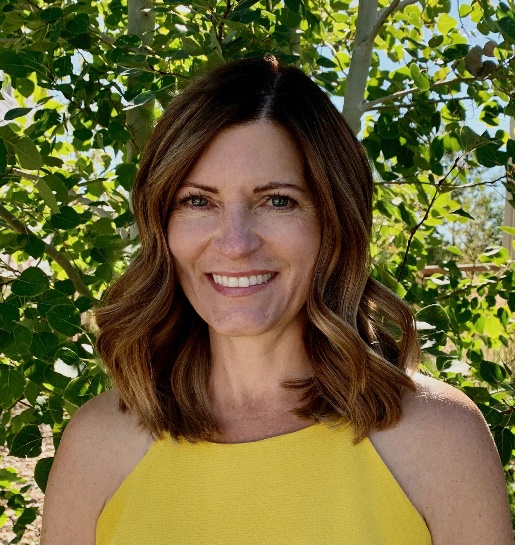 Laura Purdie 
Salas
Charles Waters
Michelle 
Schaub
Matt ForrestEsenwine
Poems and Picture Books as Writing Prompts and Conversation Starters
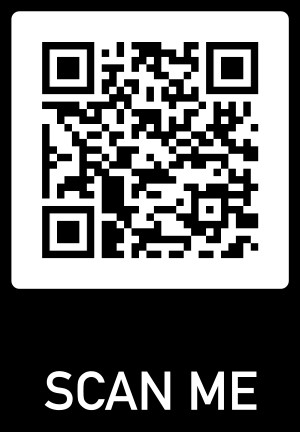 Want to download our slides?
Michelle Schaub
Teacher/Author/Poet

www.MichelleSchaub.com
www.PoetryBoost.com
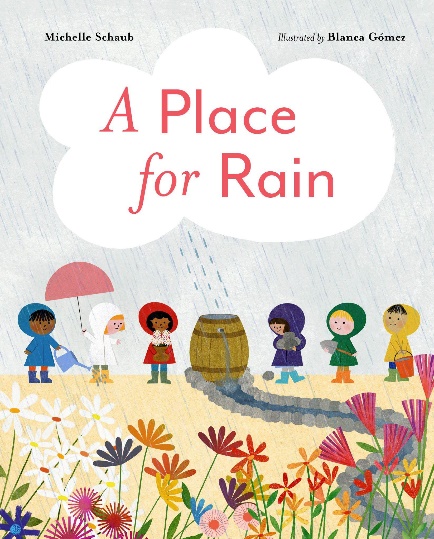 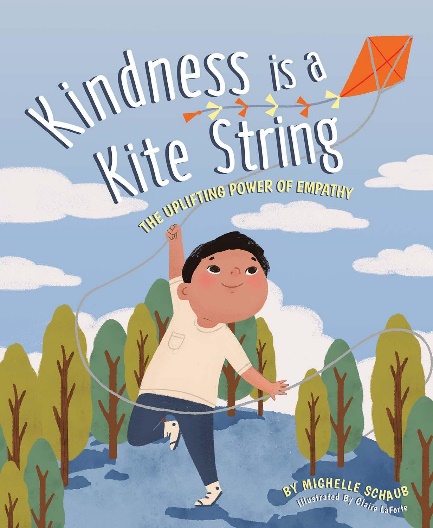 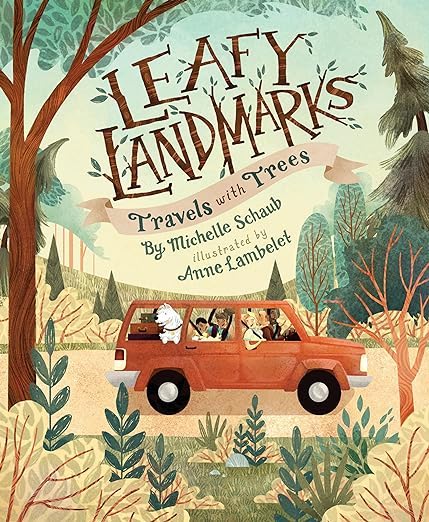 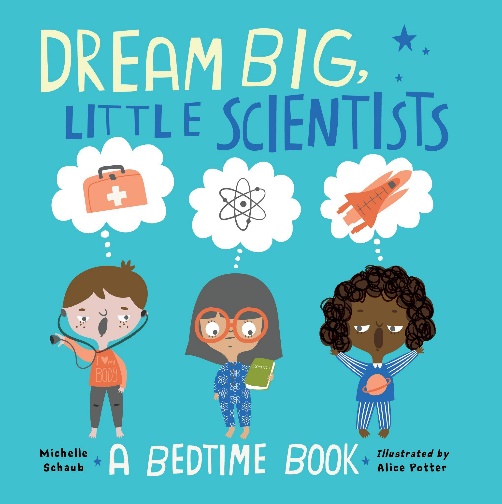 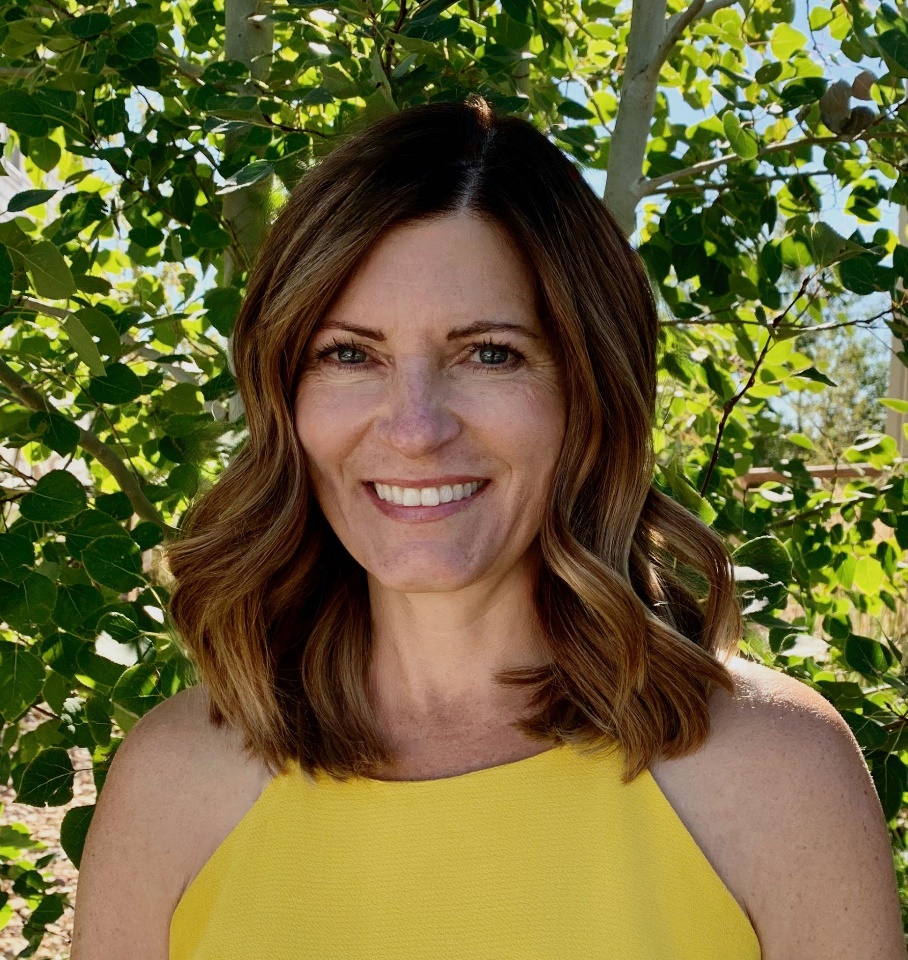 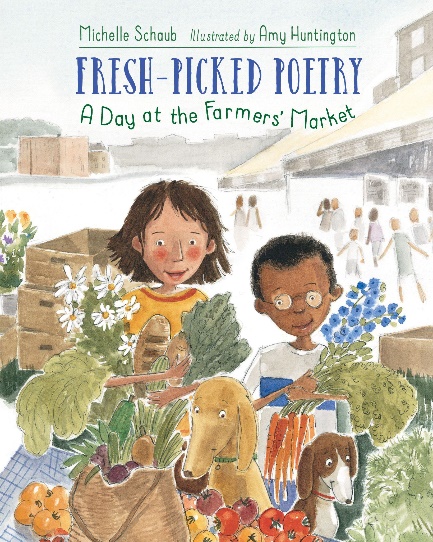 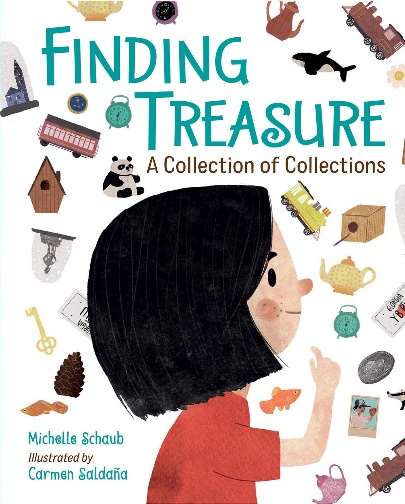 Goal
To share ways students can compare and contrast events, emotions, and character traits in books and poems to those in their own lives to better understand themselves and the world around them.
Agenda
Each author will provide…
Autobiographical Information
A Peek into Their Books
Example Activities
“Try It” Audience Participation
More Classroom Connections
Why Poetry?
“Poetry is language at its most distilled and most powerful.” 
-Rita Dove
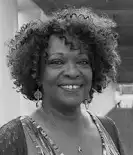 Concise
Precise
Mirror
Bridge
Charles Waters
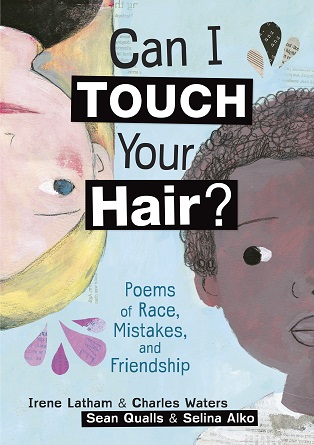 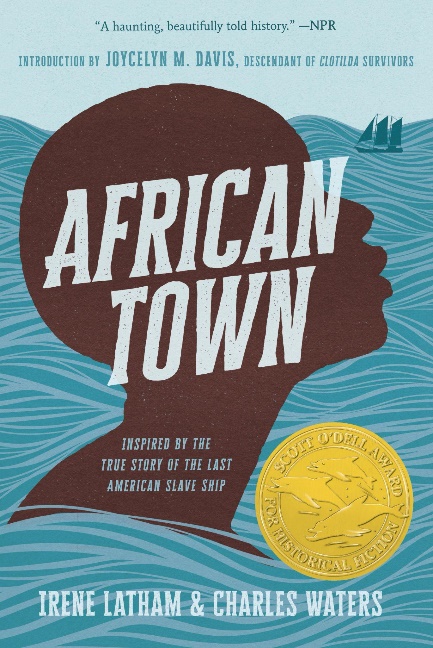 Author/Poet/Anthologist

www.charleswaterspoetry.com
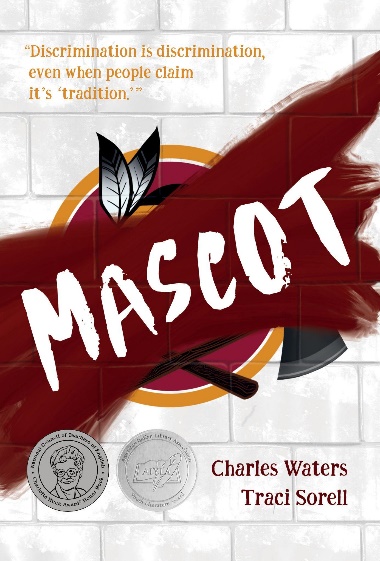 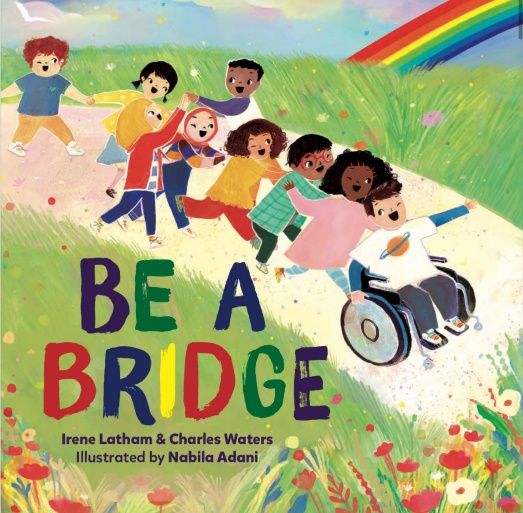 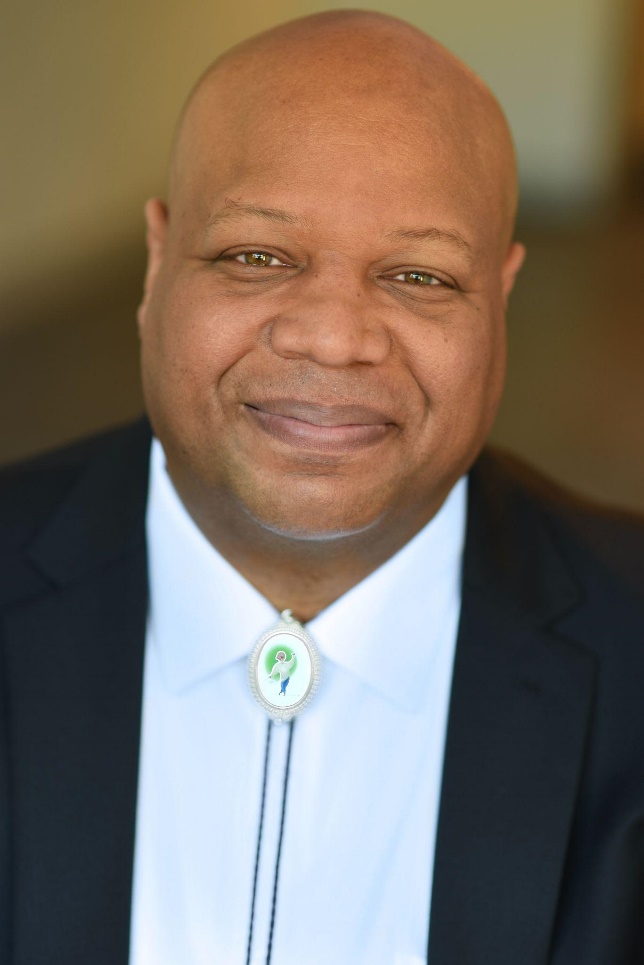 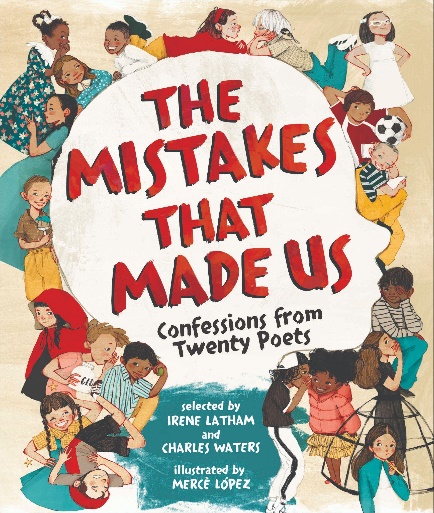 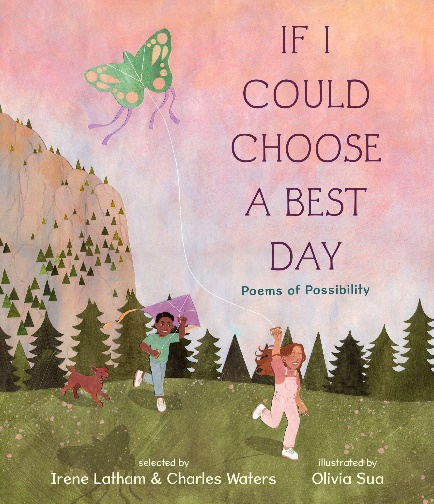 Dictionary For A Better World
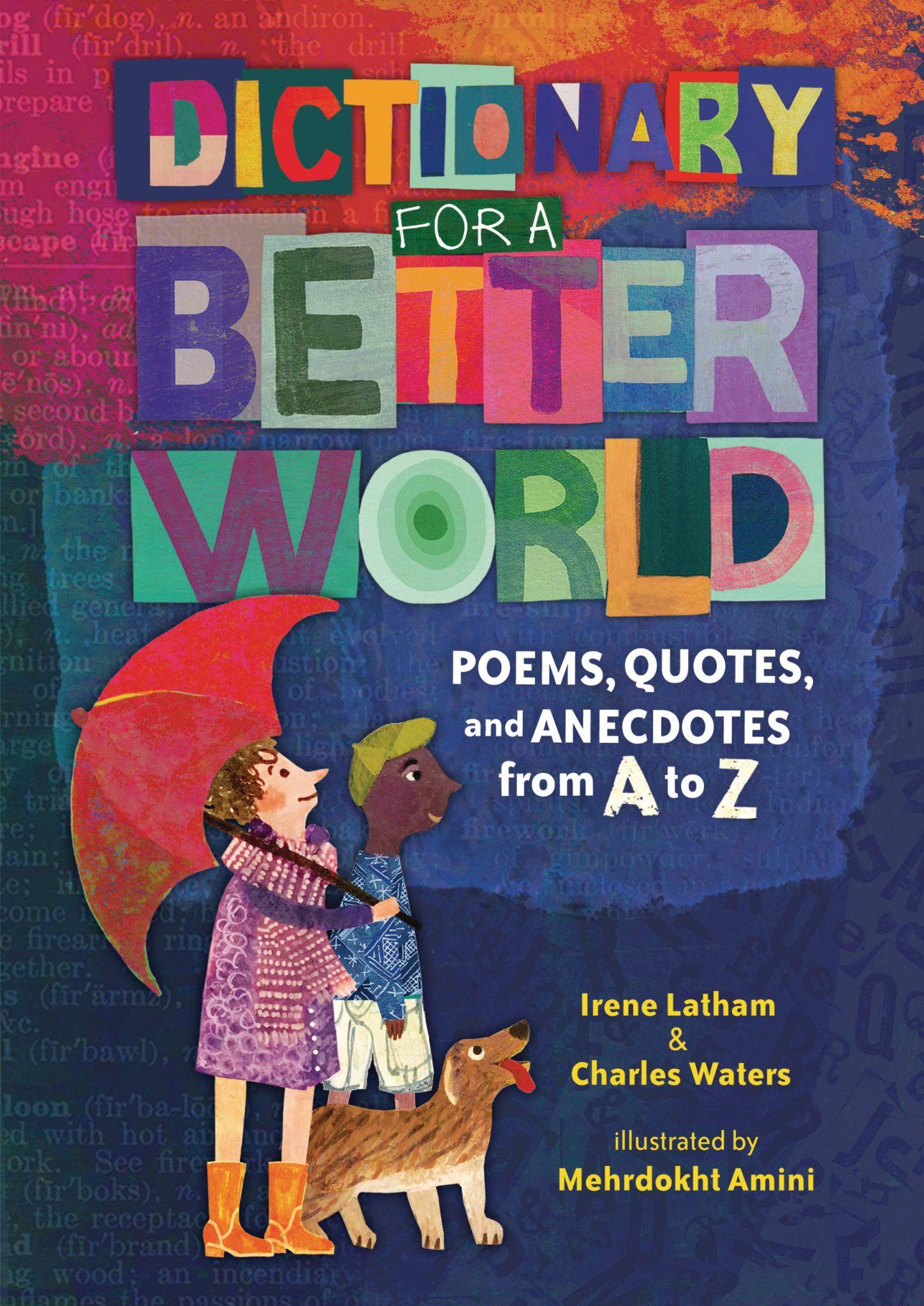 Irene Latham           Mehrdokht Amini
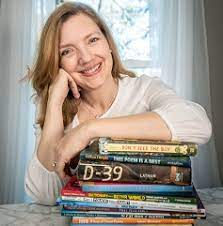 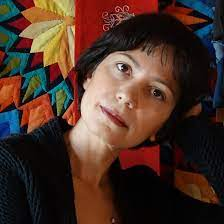 Dictionary For A Better World Recognition
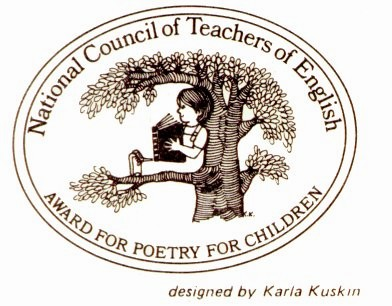 4 State Lists
Alabama
Alabama Camellia Award
Indiana
Read Aloud Indiana Book Award
2021 AISLE Read Aloud Indiana, Upper Elementary
Pennsylvania
Best of 2020, Grades K-12
Utah
Beehive Award, 2022, Poetry, Grades K-9
Notable Poetry and Verse Novels Selection
Free Teachers Guide and Authors Q & A
Free and Downloadable Teachers Guide and Authors Q & A at:
https://www.charleswaterspoetry.com/books
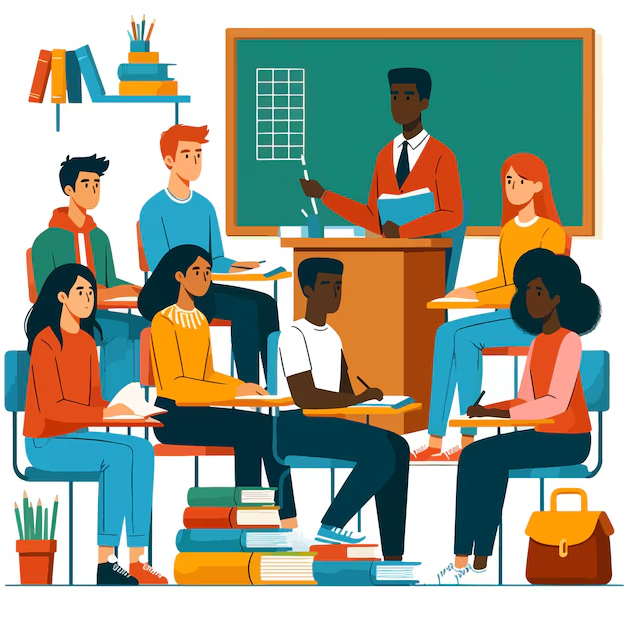 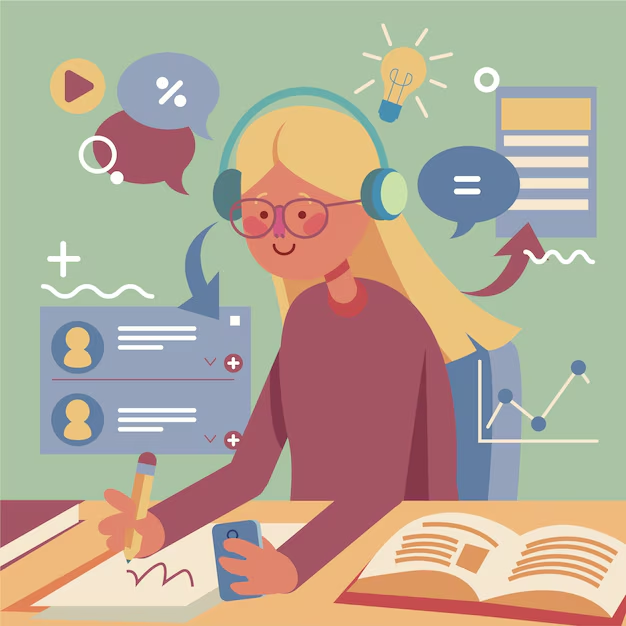 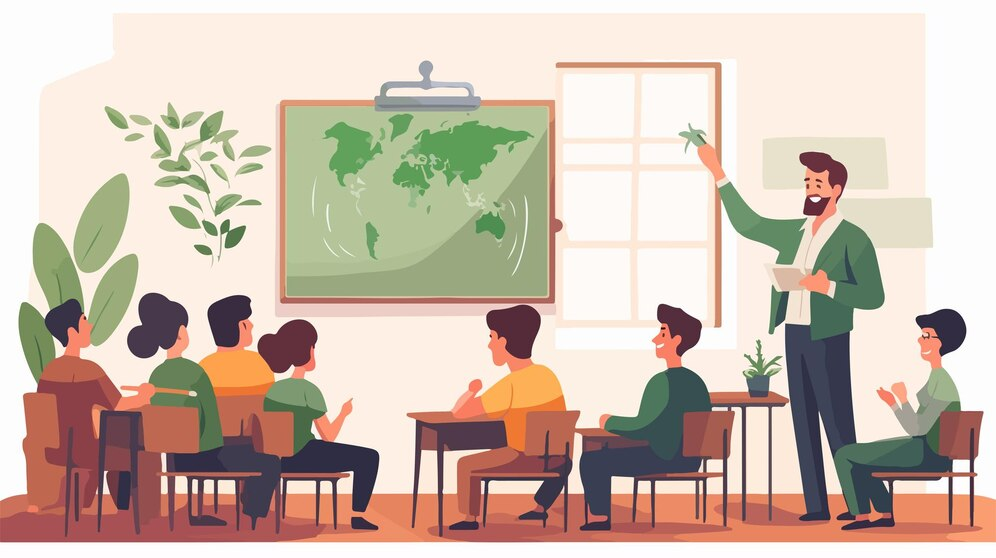 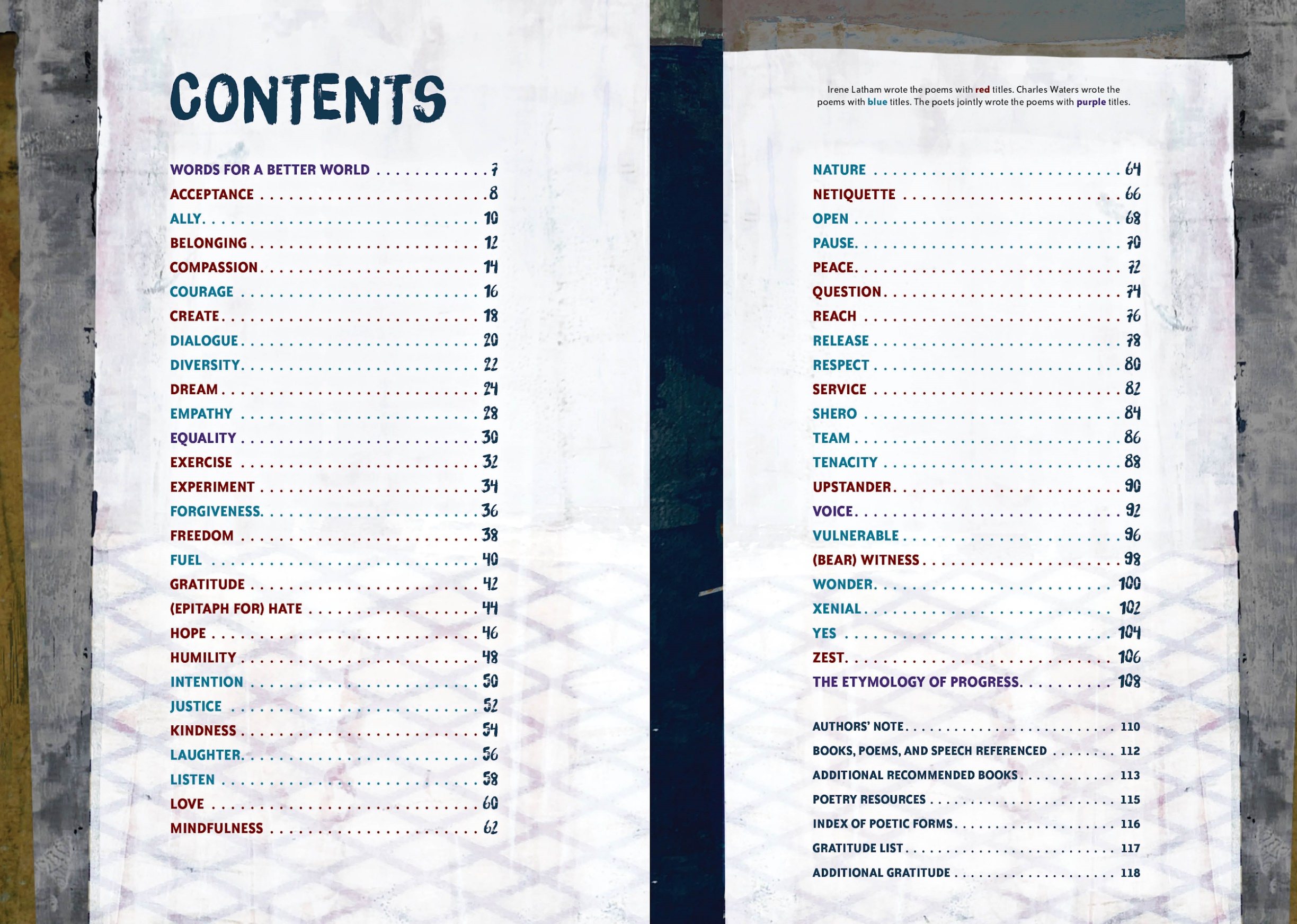 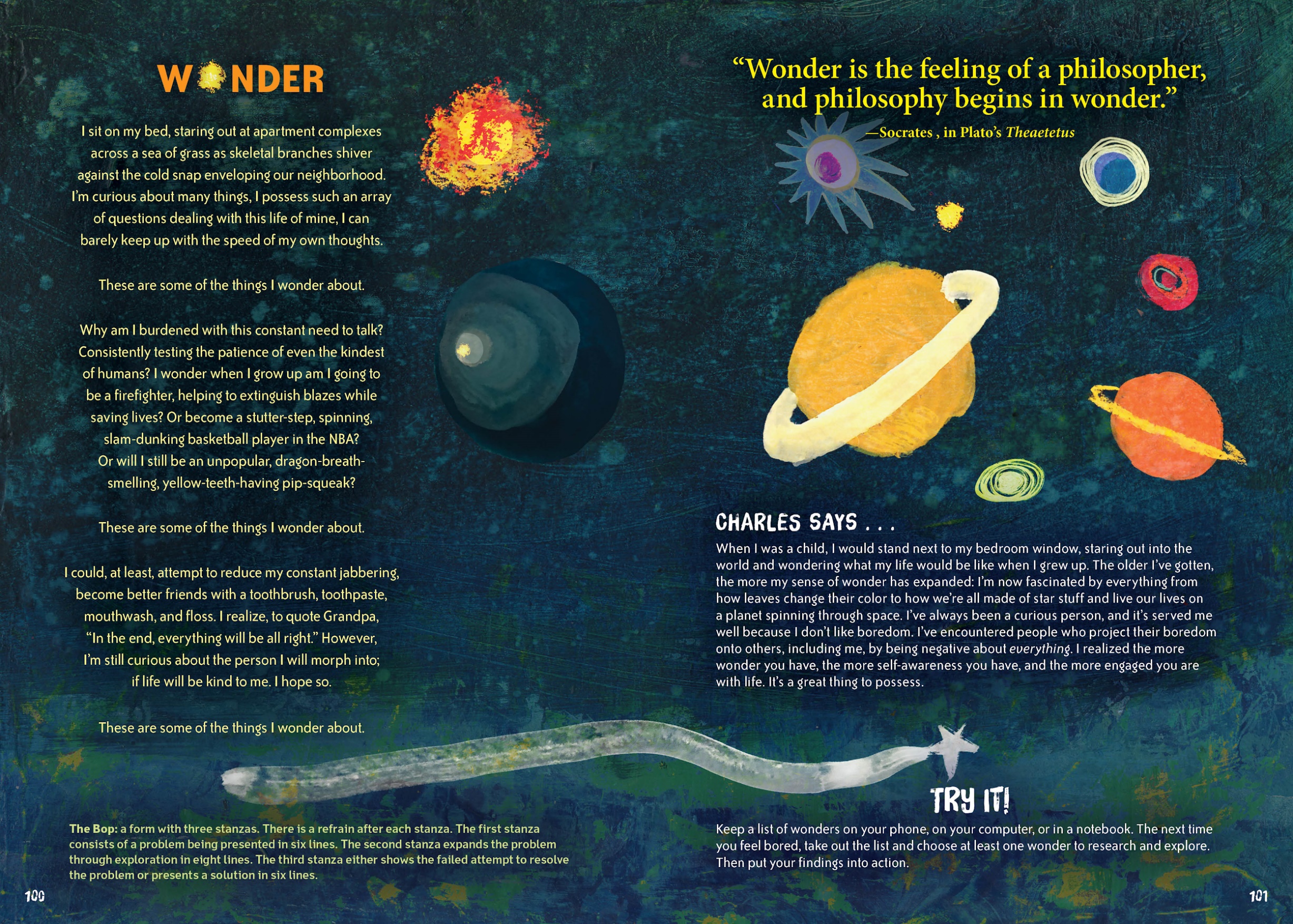 Starters Writer’s Prompt - Create a “Wonder” List
What do you wonder about? 

Write down one “Wonder” for each of these things:

Friends. Family. Nature.

*You have one minute to write these down*
Try It! Idea from the book
Keep a list of wonders on your phone, on your computer or in a notebook. The next time you feel bored, take out the list and choose at least one wonder to research and explore. Then put your findings into action.
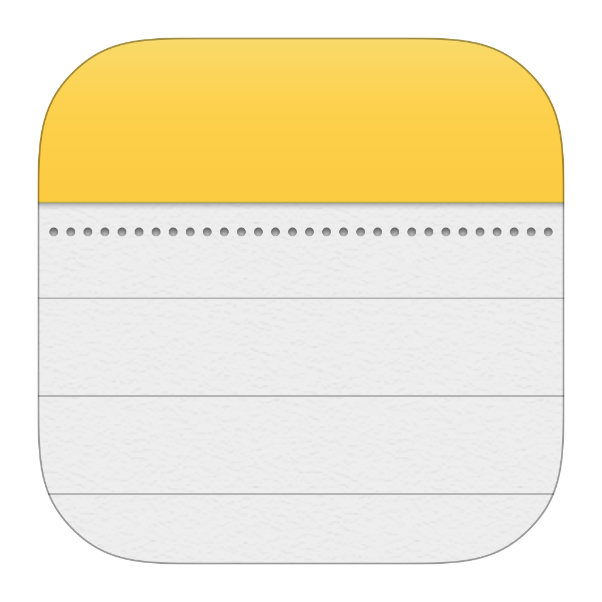 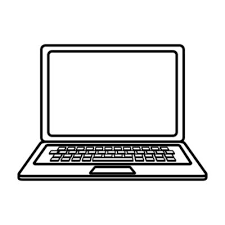 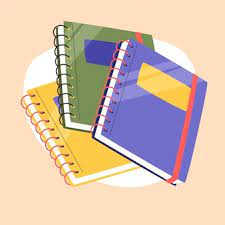 Write, edit, repeat!
Give students 10 minutes to free write. 

Have them make as many mistakes as possible on the page. 

That’s what revision is for!
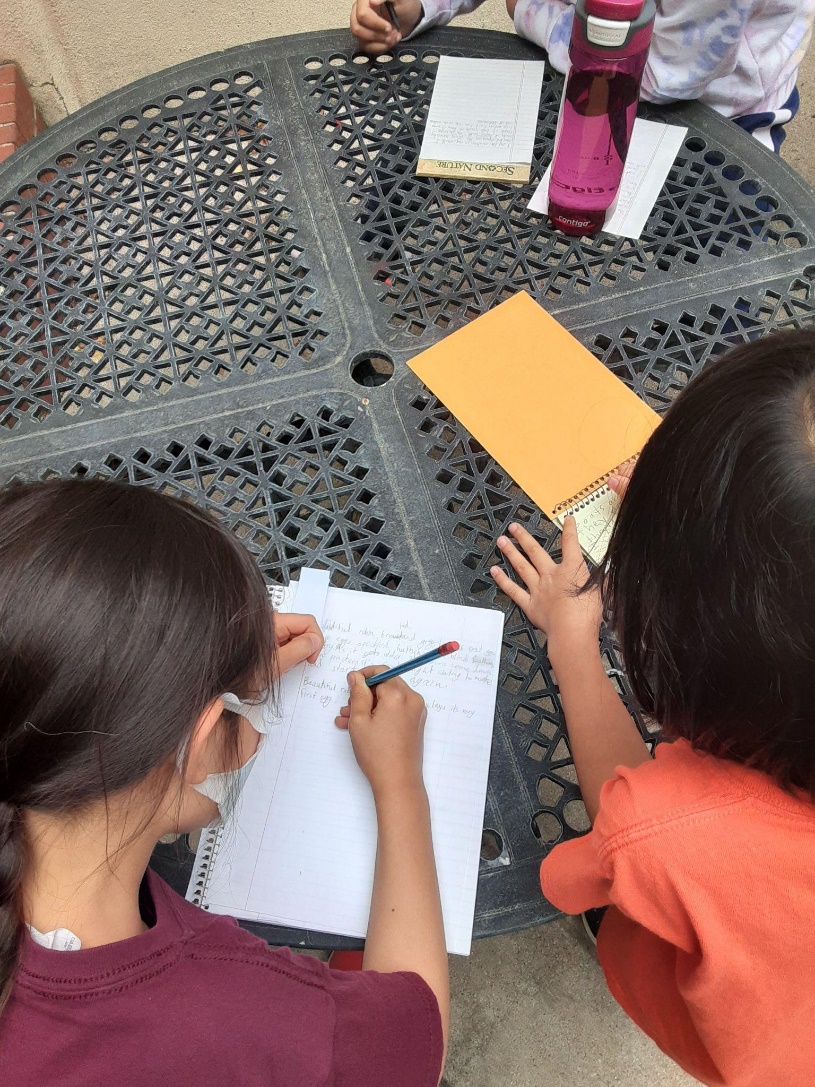 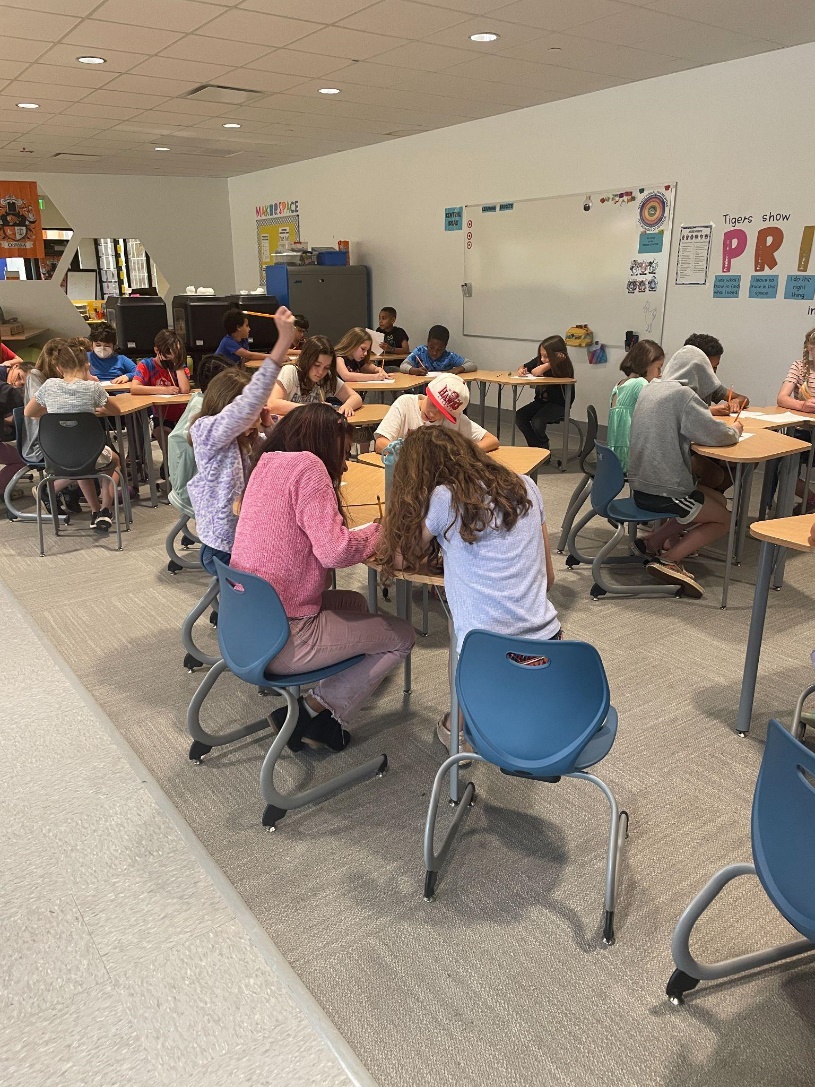 Student Sharing on “Wonder”
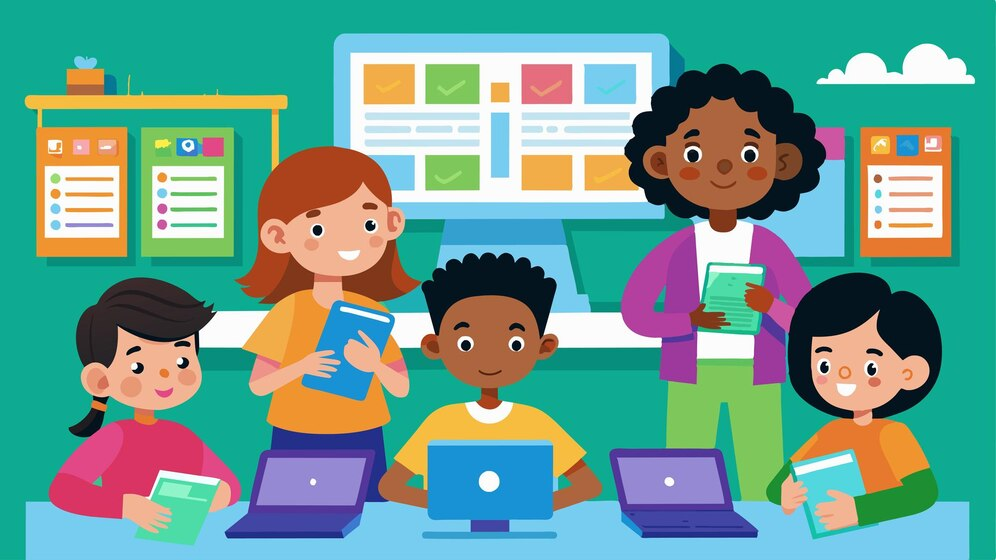 Students could be divided into pairs or small groups, reading their poem one at a time and sharing what they’ve learned about themselves from their poem.
Hive Mind Poetry Activity
Gathering a list from friends, family or your own memories of life moments.
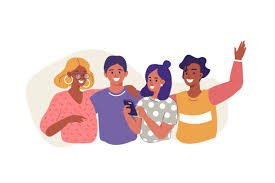 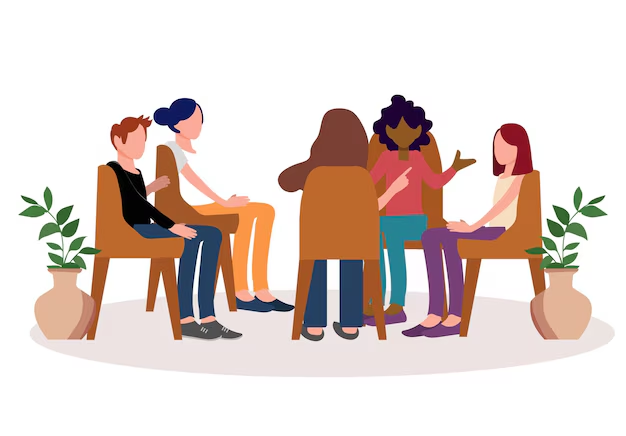 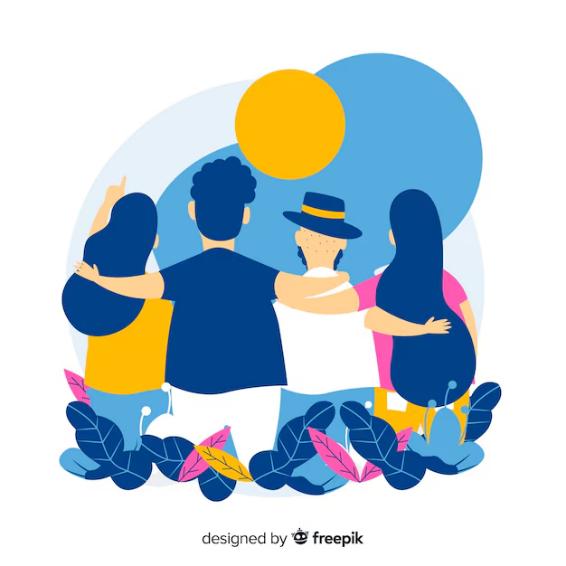 Self-Questioning Poetry Activity
Asking questions of yourself, the world, and your place in it?

Will I have an impact on society in a positive way?

When I grow up will I become a fundamentally different person than who I currently am? 

Using a poetry form, in the case of” Wonder” - The Bop - to help structure your thoughts in a way where you’re not flailing in your writing.
“Children’s poets are the investigative reporters of our universe.”
Charles Waters
Humble Human
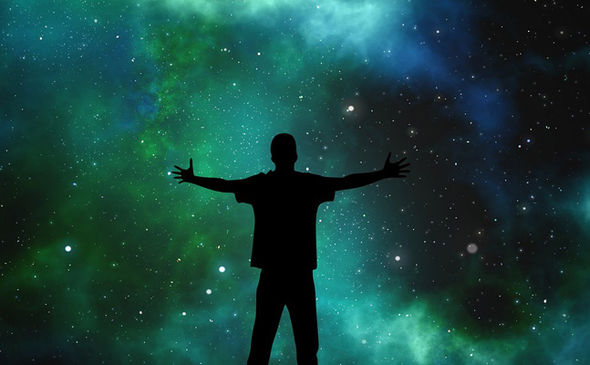 More Classroom Connections
Create a classroom “Better World” Dictionary

Each student takes a letter of the alphabet.
Brainstorm other “better world” words for that letter.
Write a poem for that word using one of the poetry forms in the book. 
Collect all poems in a classroom book.
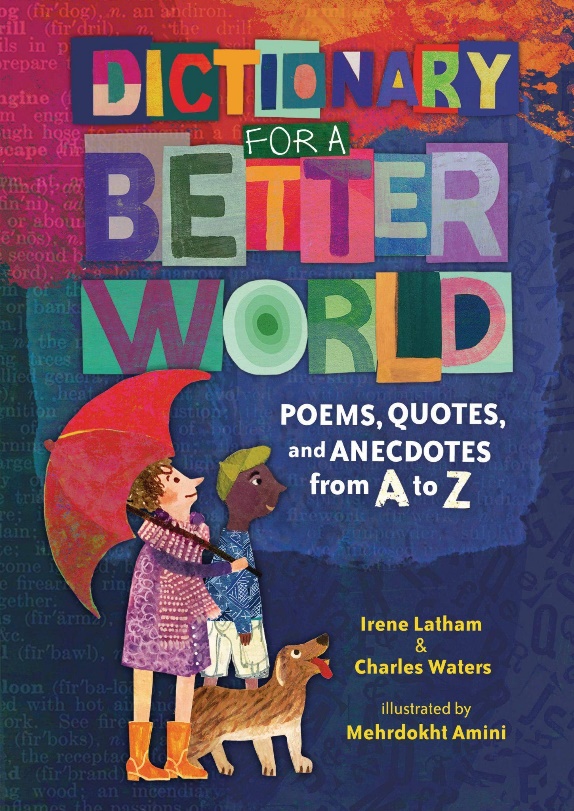 More Classroom Connections
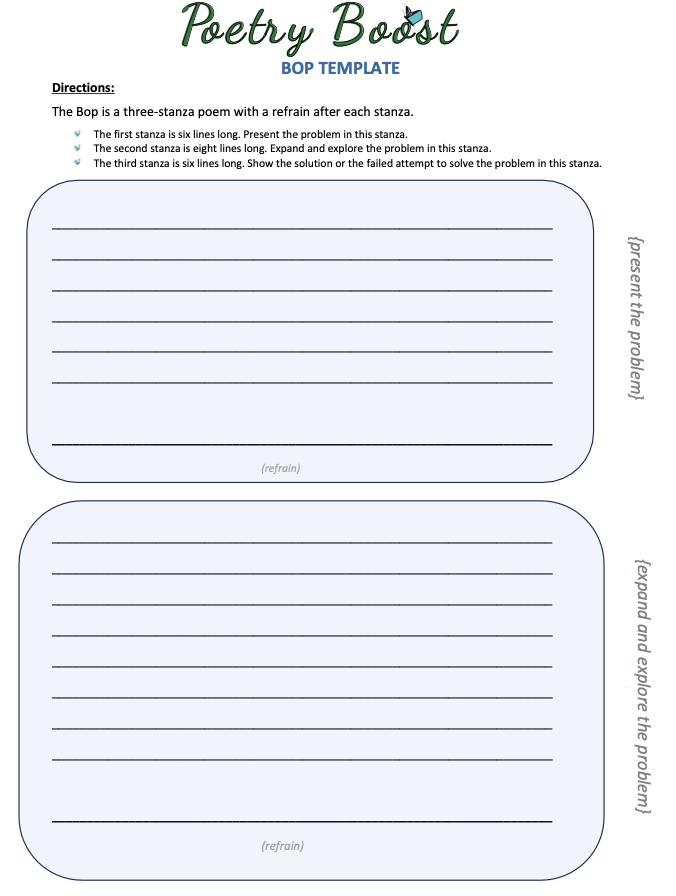 Use this template to write a BOP poem:
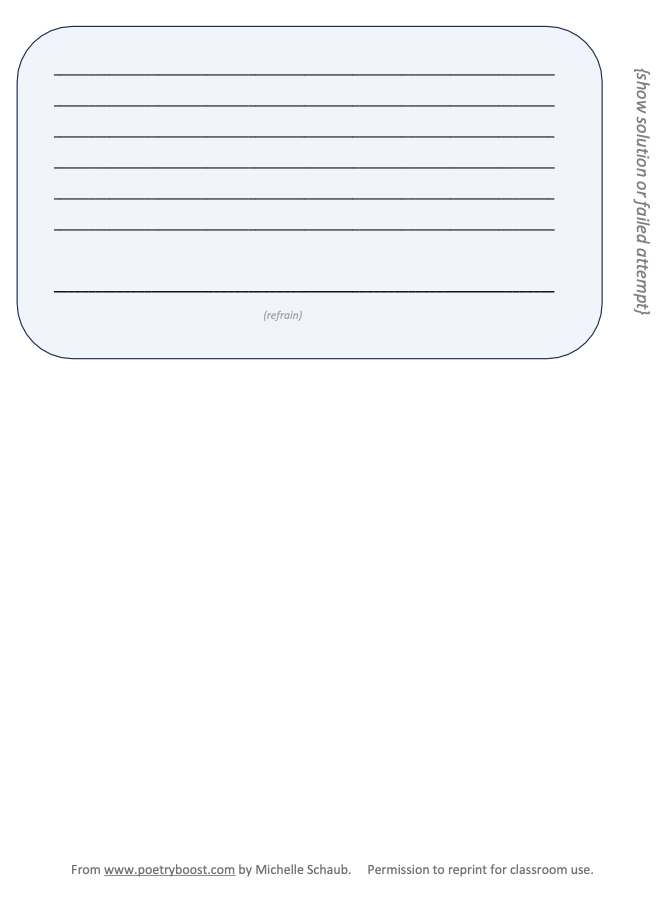 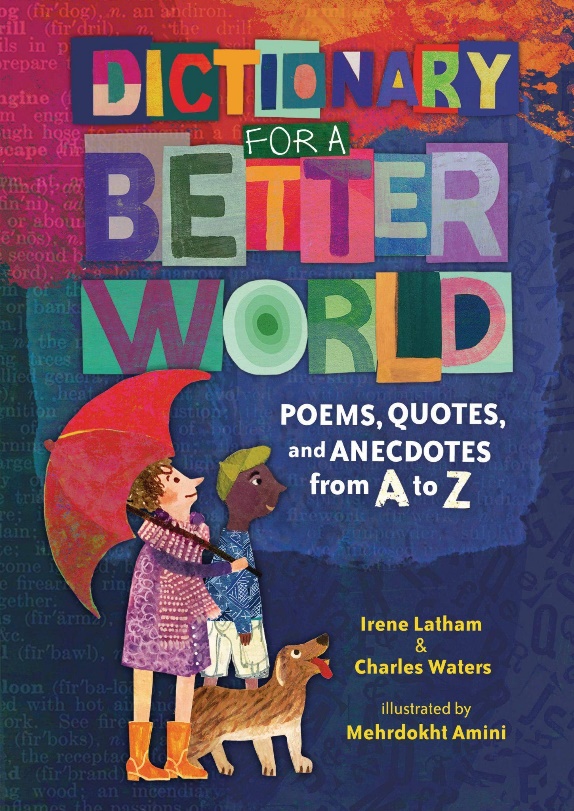 www.poetryboost.com
Matt Forrest Esenwine
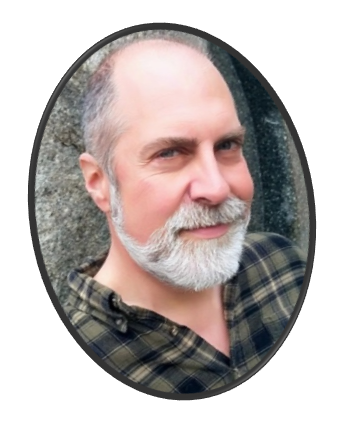 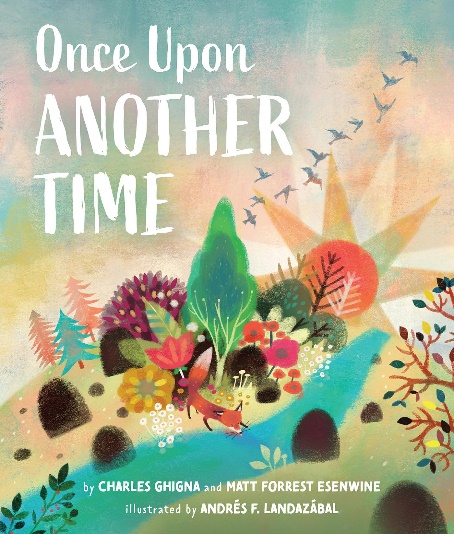 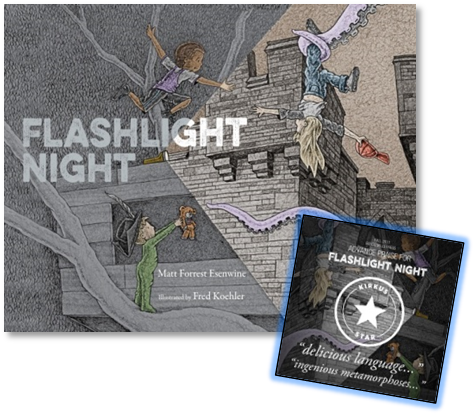 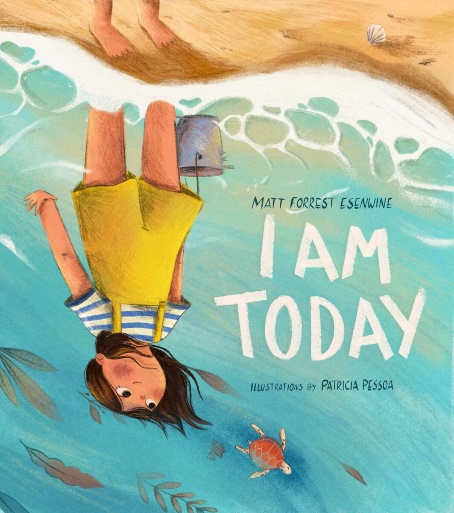 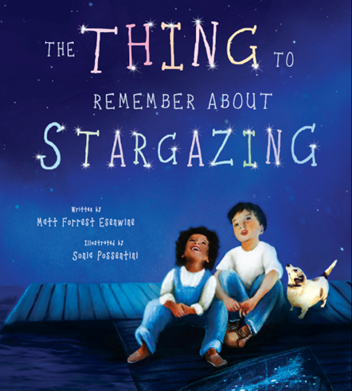 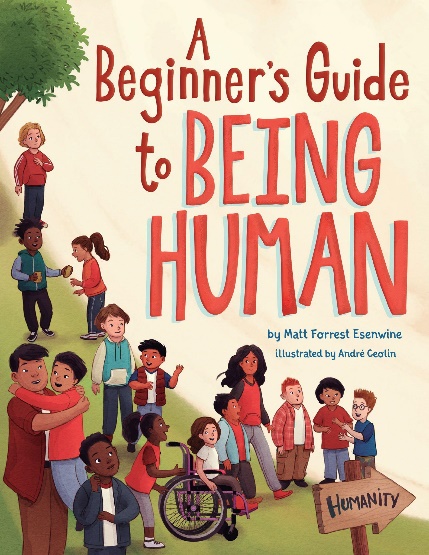 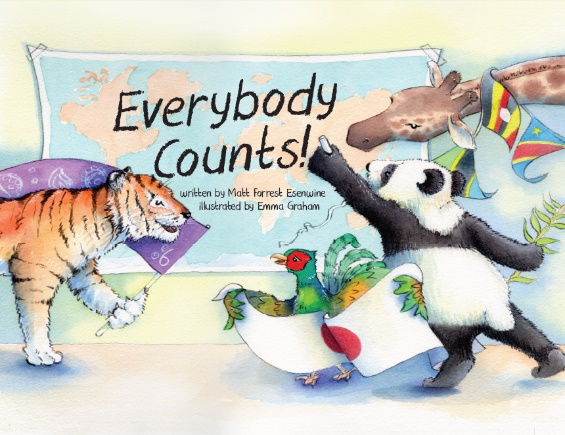 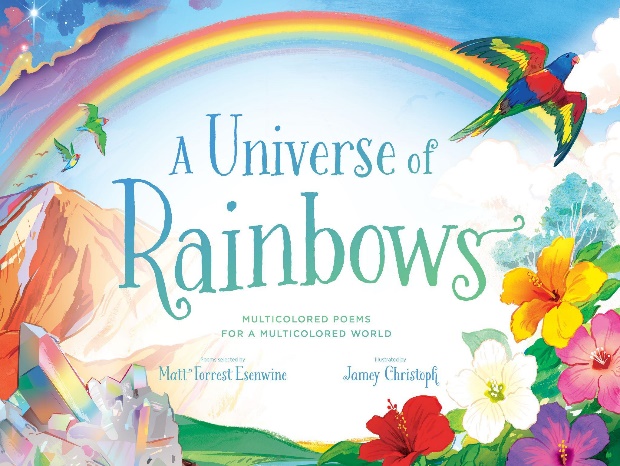 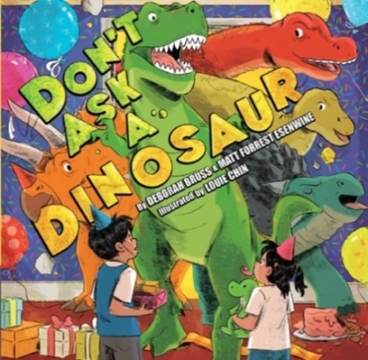 Author  -  Poet  -  Presenter
Matt Forrest Esenwine
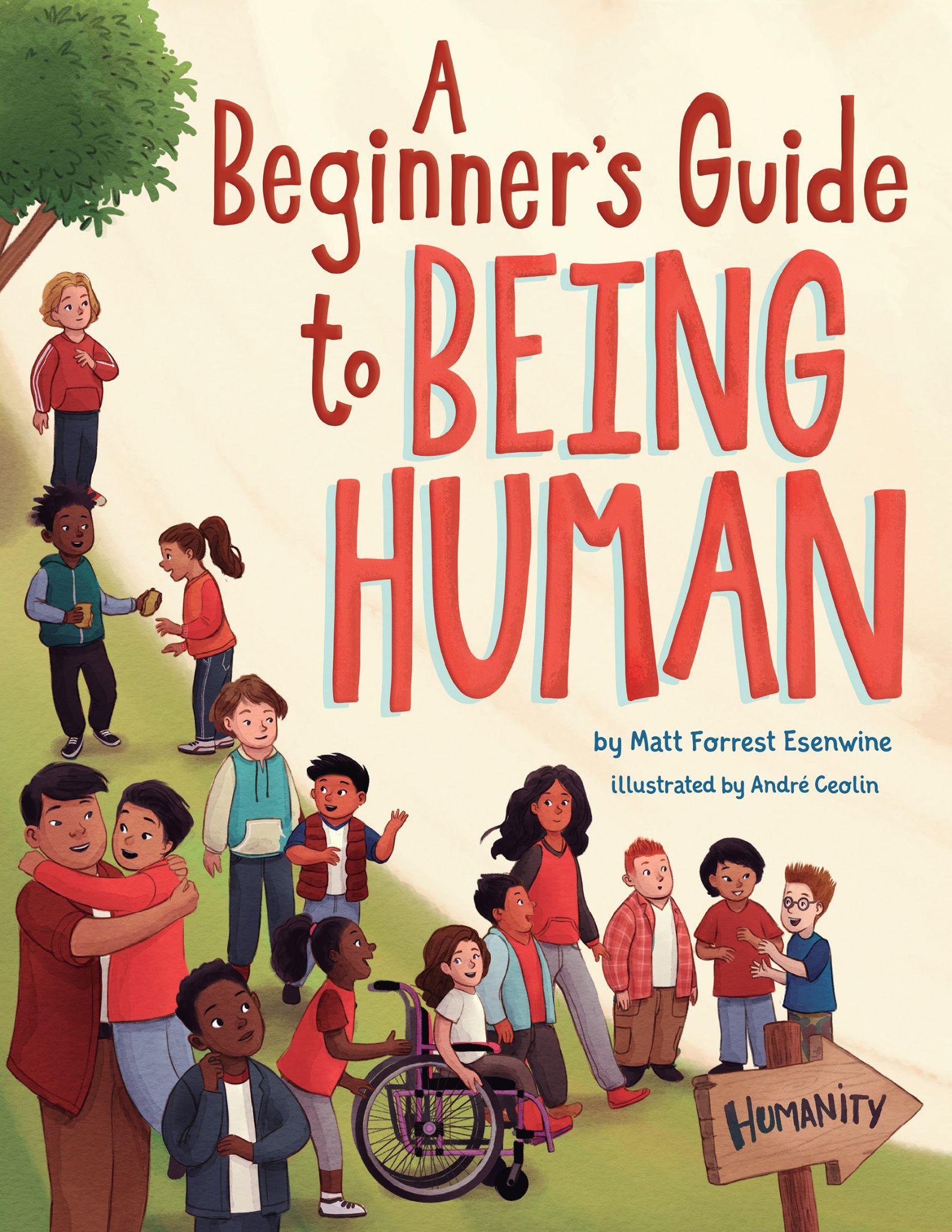 Family (you don’t need to be related!)
Kindness (kindness is always possible)
Empathy (imagine how the other person feels)
Compassion (put empathy into action)
Forgiveness (this goes for grown-ups, too!)
Love (can be kindness, empathy, compassion, etc.)

   “We all feel/experience the same things”
Picture books as mirrors
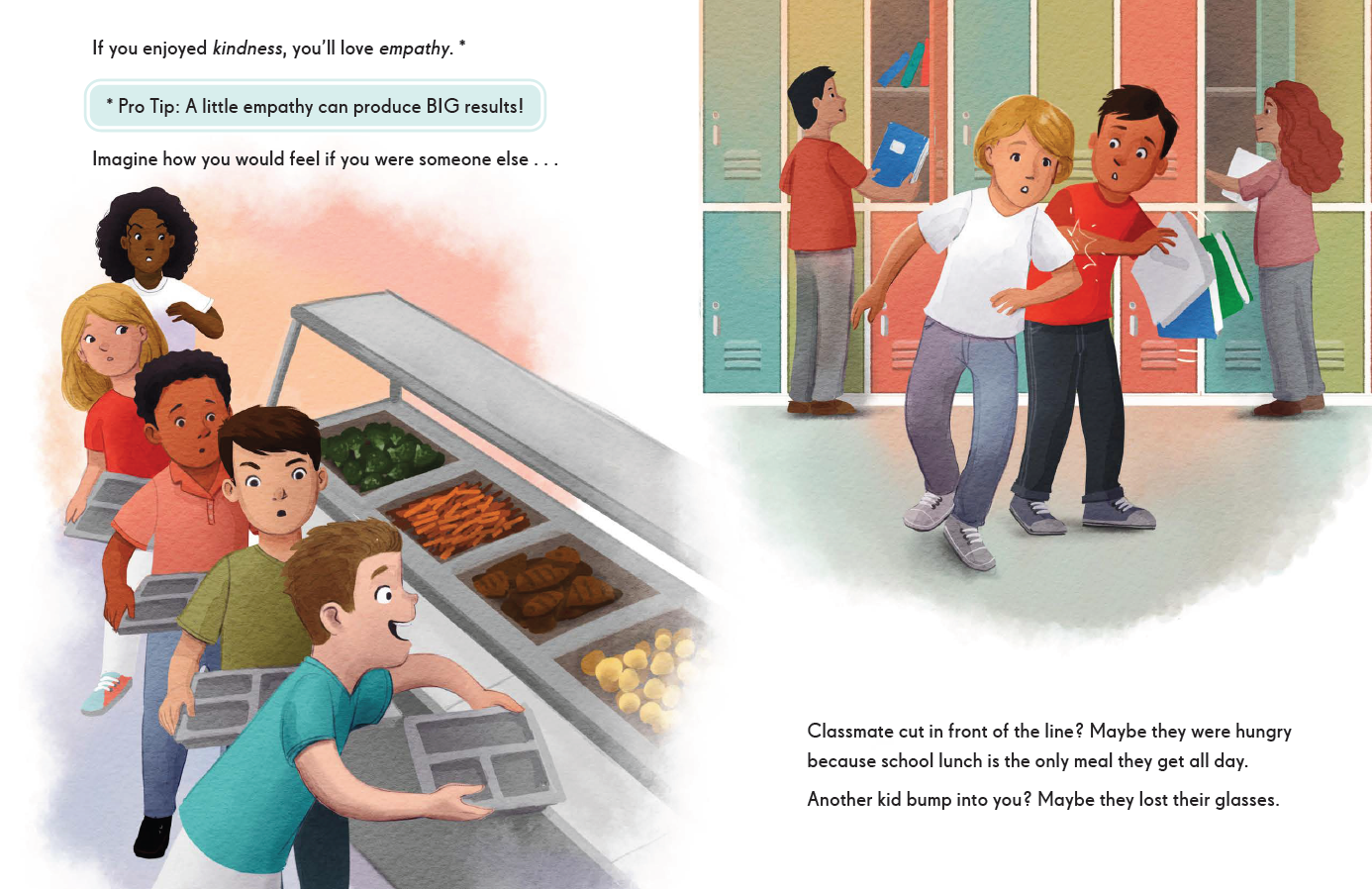 Picture books as mirrors
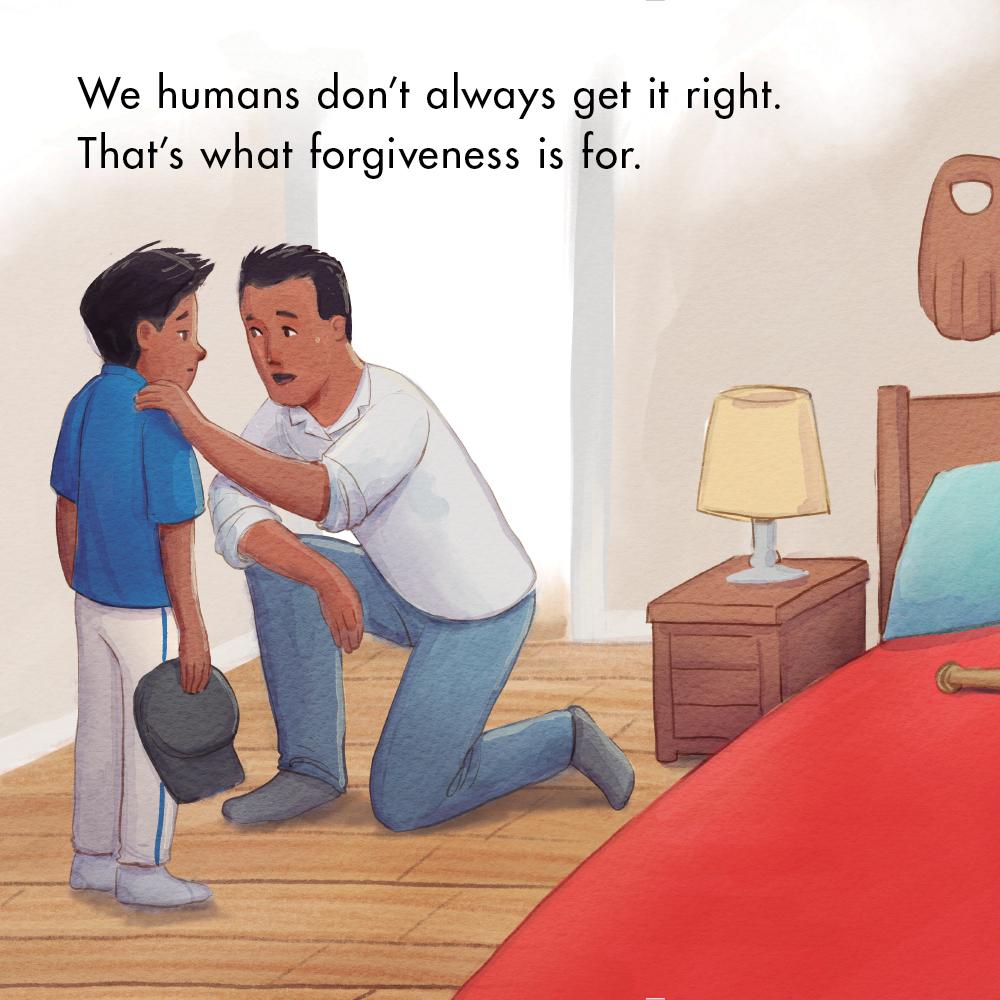 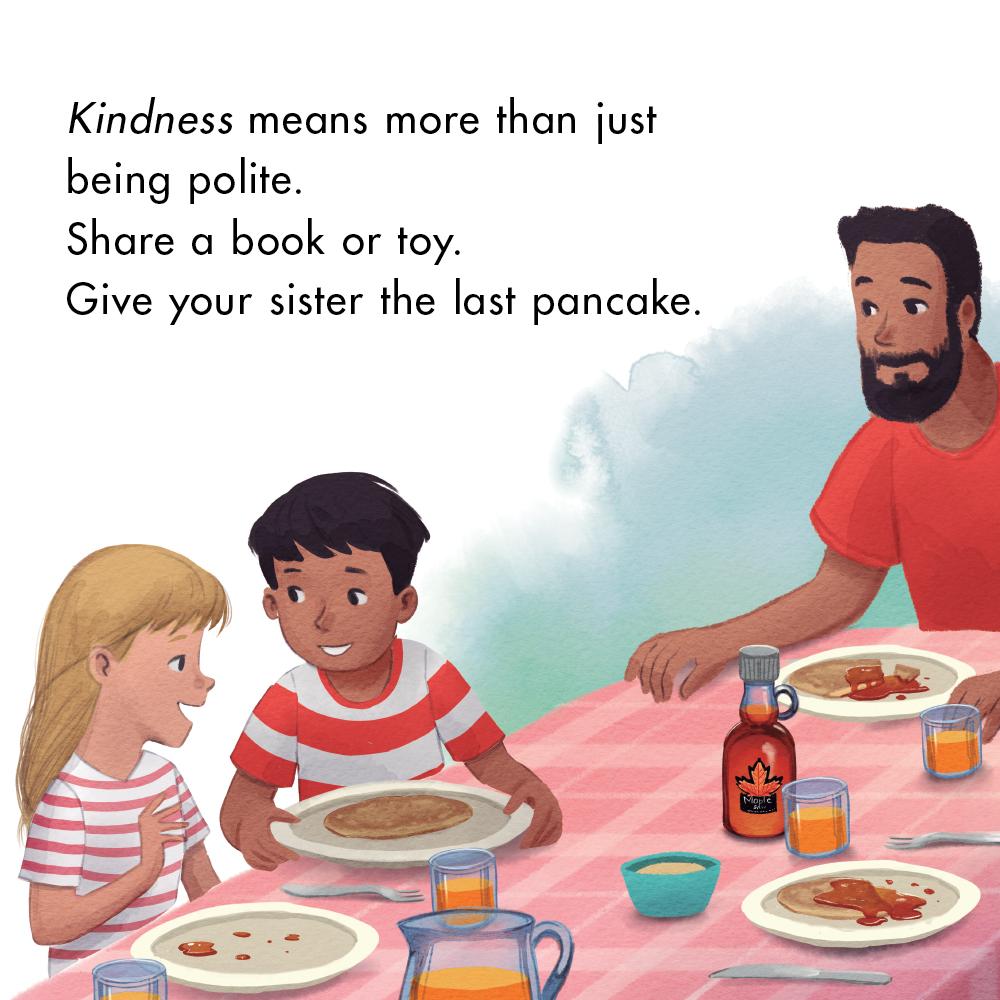 Poetry as a mirror
“Home”

Give me room to be your friend;
give me space to stretch and run,
a place to sleep, time to mend.

Yes, I owe so much to you.
I am not ungrateful, no –
though I’m tired, and starving, too.

My whole world has been a cage,
cold and cramped. I should not ask
for anything, at my age,
nor should I expect concern,
love, or care – yet, very soon
a new home, rules, words to learn.

Neither knows how this will end,
but I am loyal. Trust me, please.
Give me time; I’ll be your friend.


¬ ©2024 Matt F. Esenwine
Activity:  “What If?”
Pick a subject, location, activity, & problem
Ask questions: Why? How? When?
What might the subject do (or never do)?

Then…put yourself in the scene:  What if you were the subject? What if you were with the subject? What if you were a bystander? You now have a writing prompt!

-- Share answers, or work together in pairs --
More Classroom Connections
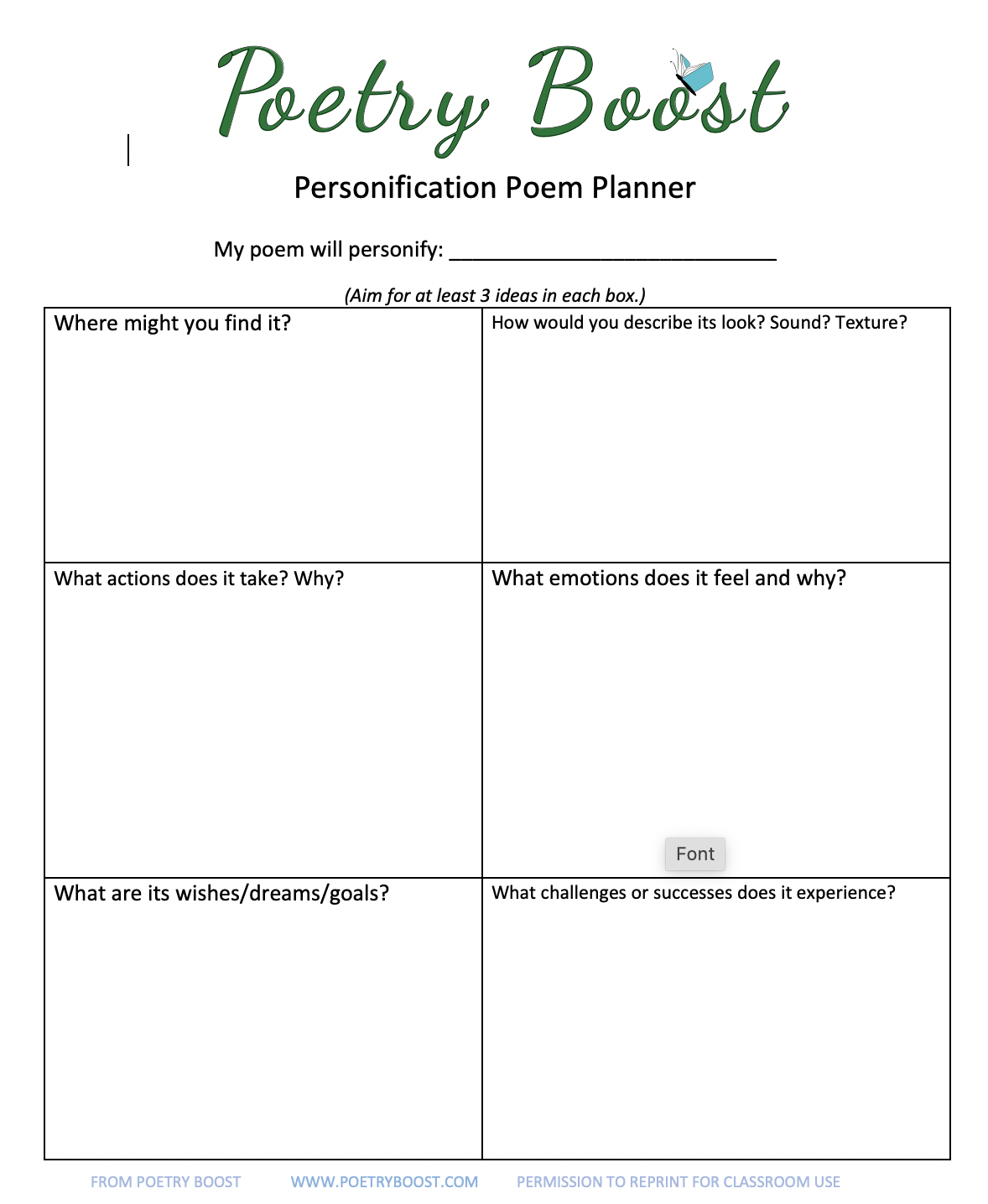 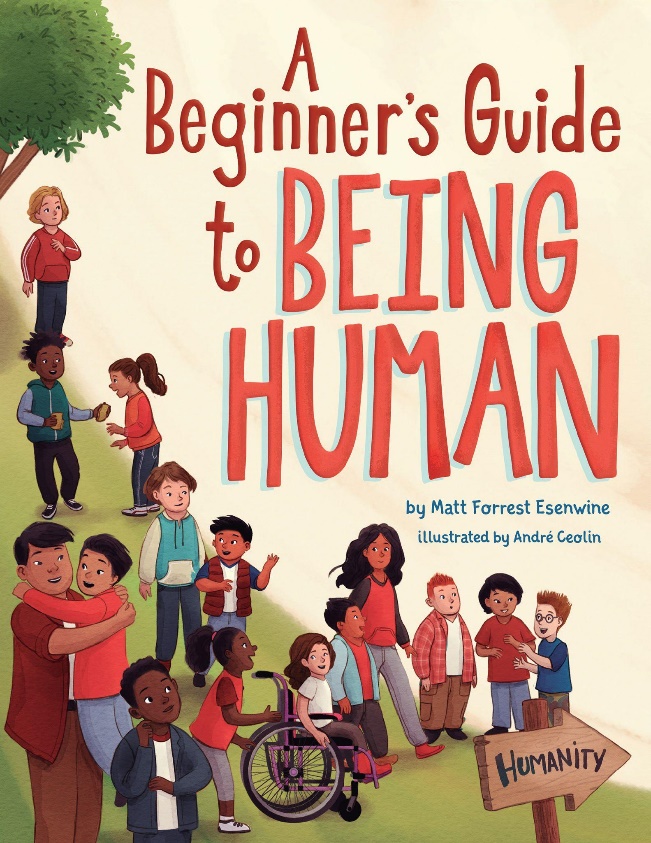 Continue to Build Empathy with Personification Poems!
www.poetryboost.com
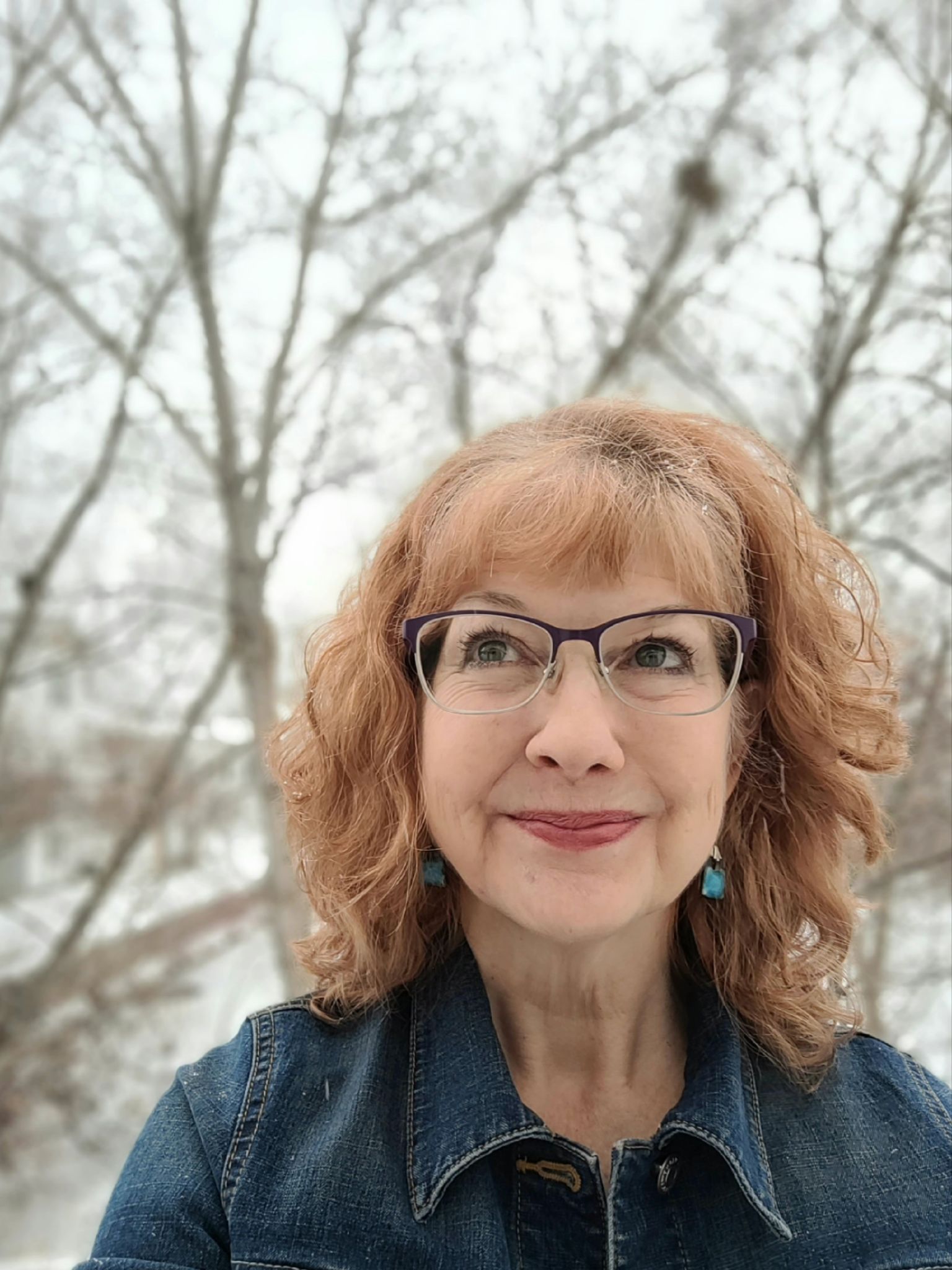 Laura Purdie Salas
writer * poet * visiting author
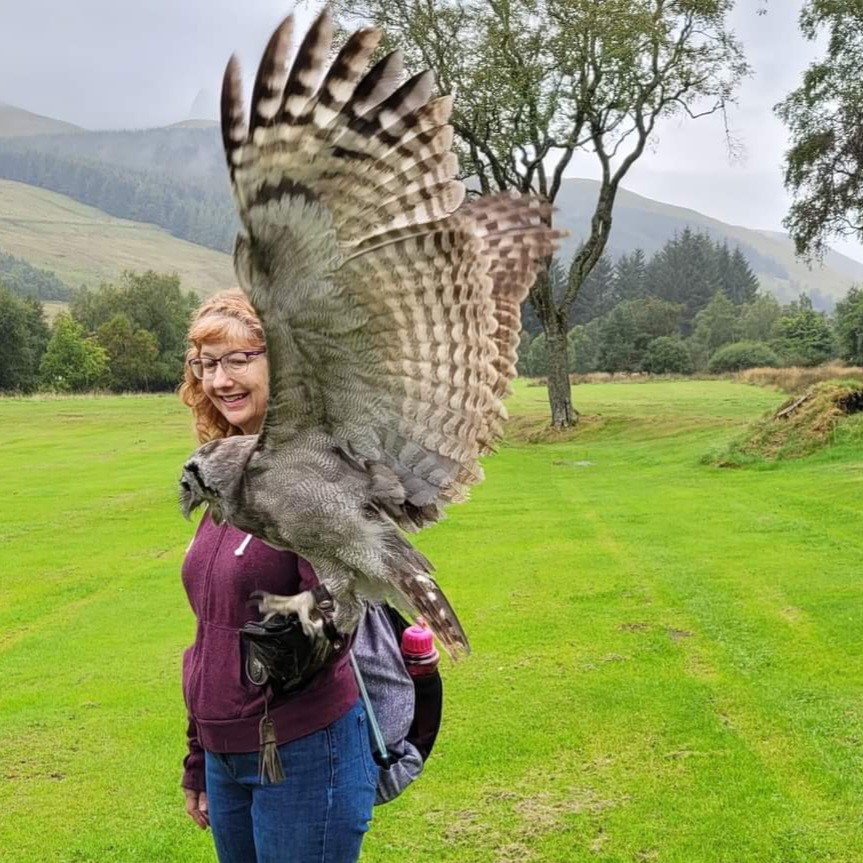 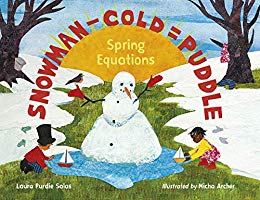 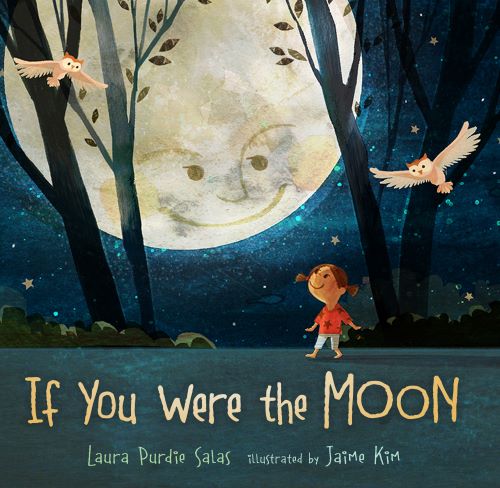 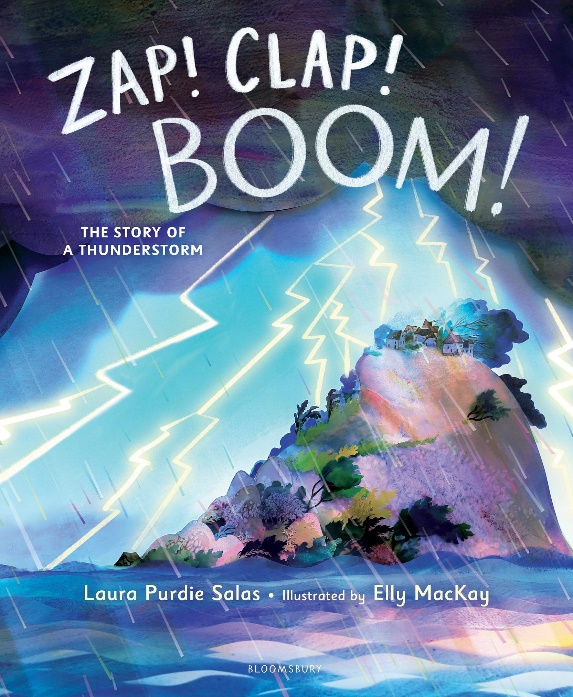 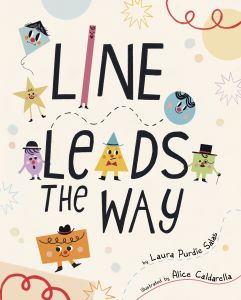 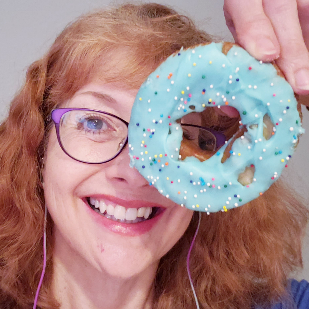 laurasalas.com
(sign up for my
newsletter :>)
@LauraPSalas
YOU share first!
Conversation Starters
How do you think X (that person, that character) feels about Y?
Has something like that ever happened to you?
How do you feel about it?
Finding Family
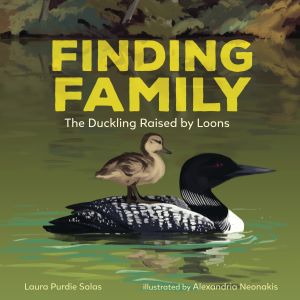 Charlotte Zolotow Honor Book
CCBC Best Books of 2024
Junior Library Guild Gold Standard Selection
Minnesota Book Award Finalist
California Reading Association: Eureka! Gold Medal
2024 ALSC Summer Reading List
Minnesota Star of the North Nominee
laurasalas.com/finding
Themes in Finding Family
1
Family
2
Loss
Traditional and chosen
Of family, expected life, etc.
3
4
Mindfulness
Uncertainty
We have this moment.
Even scientists can’t answer everything. Even Google can’t!
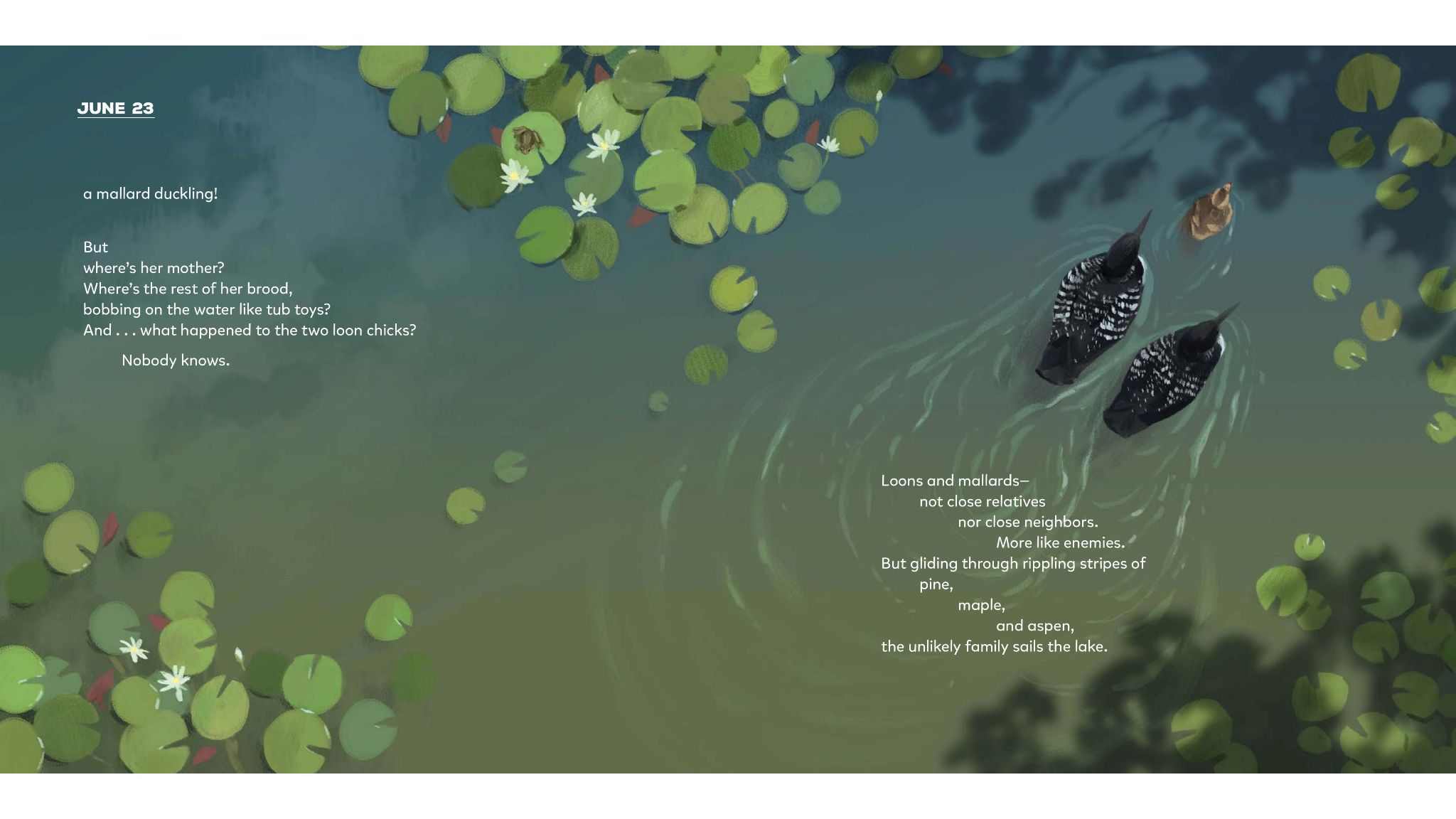 Is everyone in your family alike? How are you different from each other?
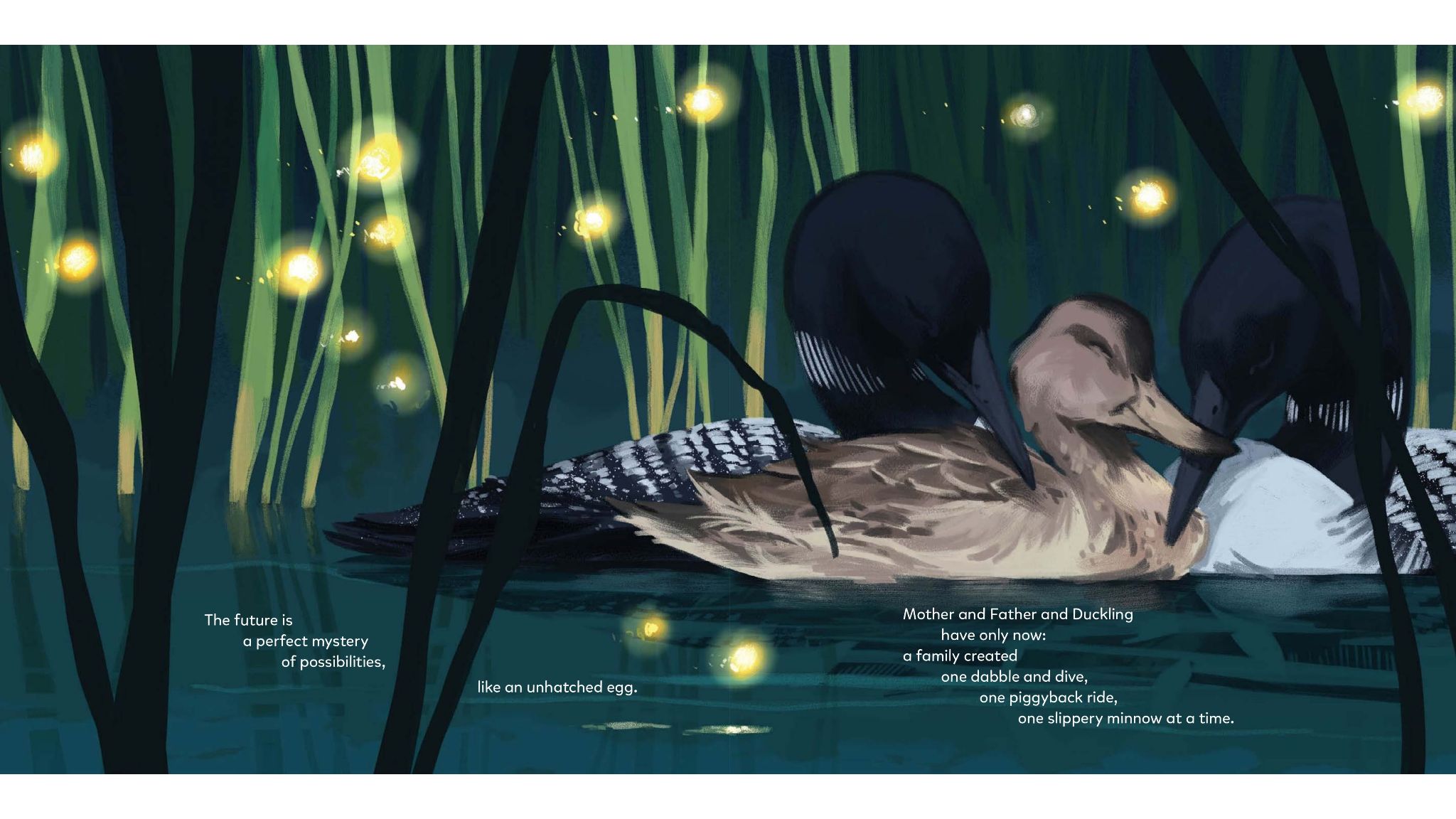 What do you wonder about the future? What’s the difference between wondering and worrying? What do you do to help you focus on what’s happening right now?
Activity: Poetryaction
Read a book.
Ask some questions:

What does it make me think of?
Which part stands out to me?
What does it remind me of in 
my own life?
What did I learn?

Write a brief poem.
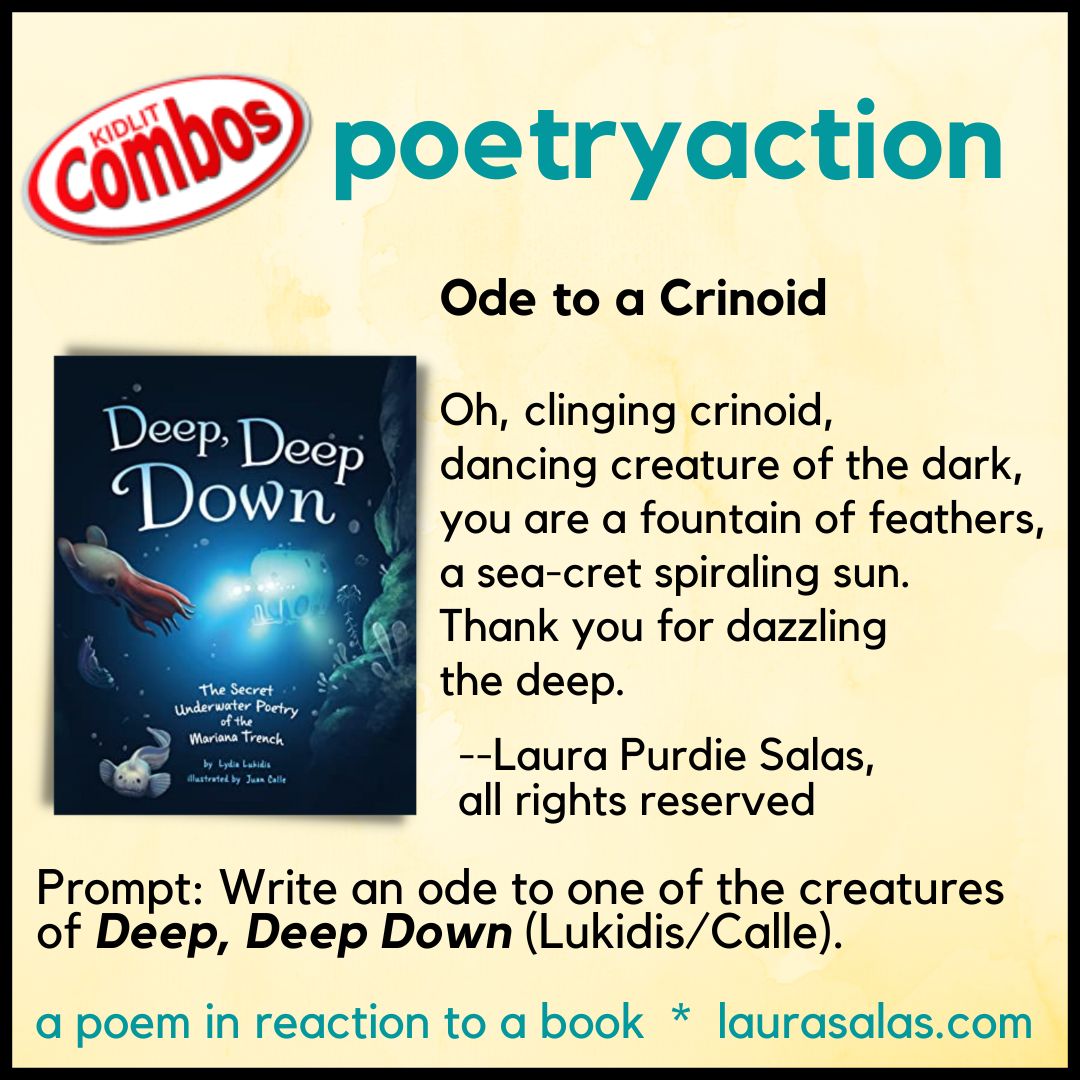 Ways To Use Poetryactions
Reader reflection
Introduce book to others
Practice a writing skill
Class response to one book
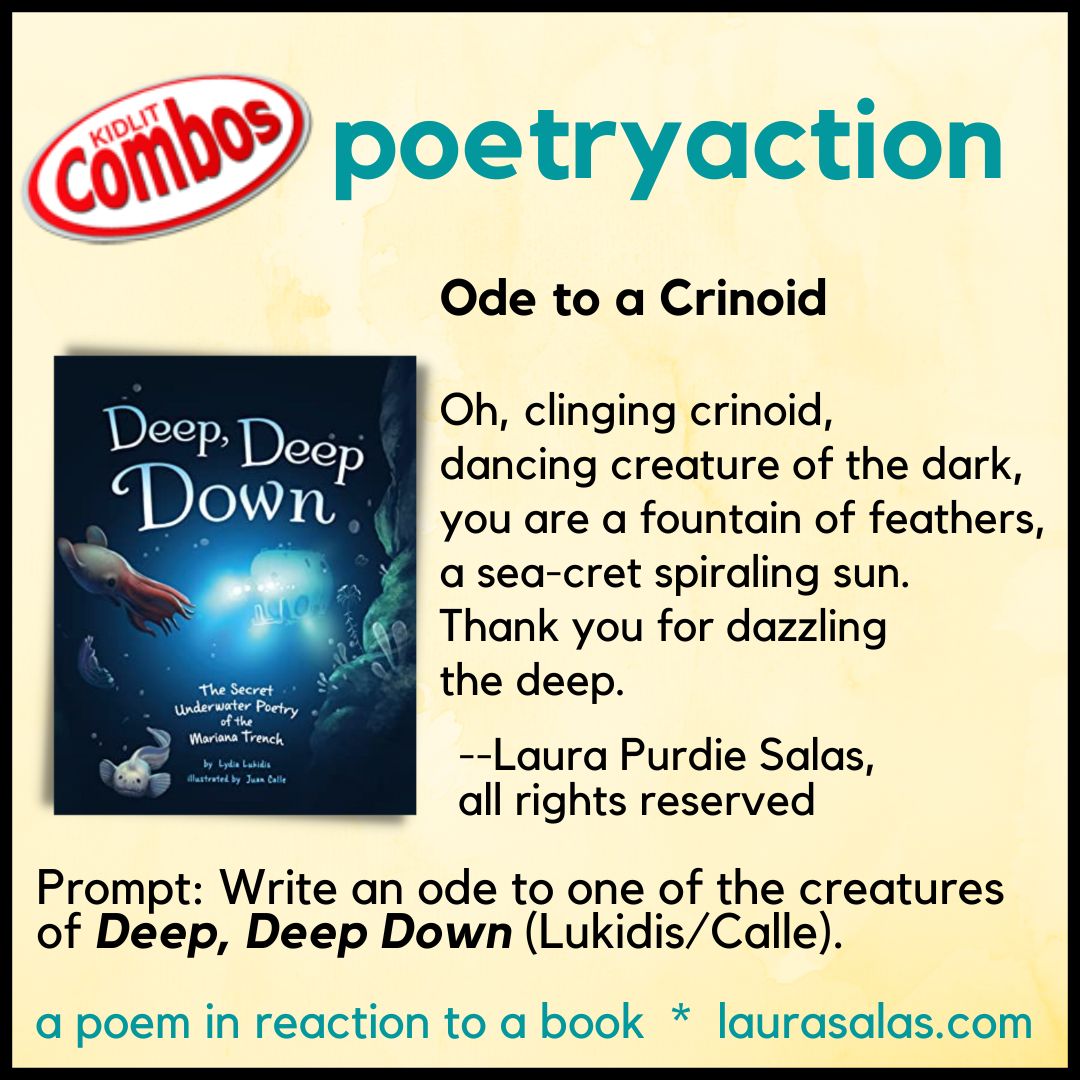 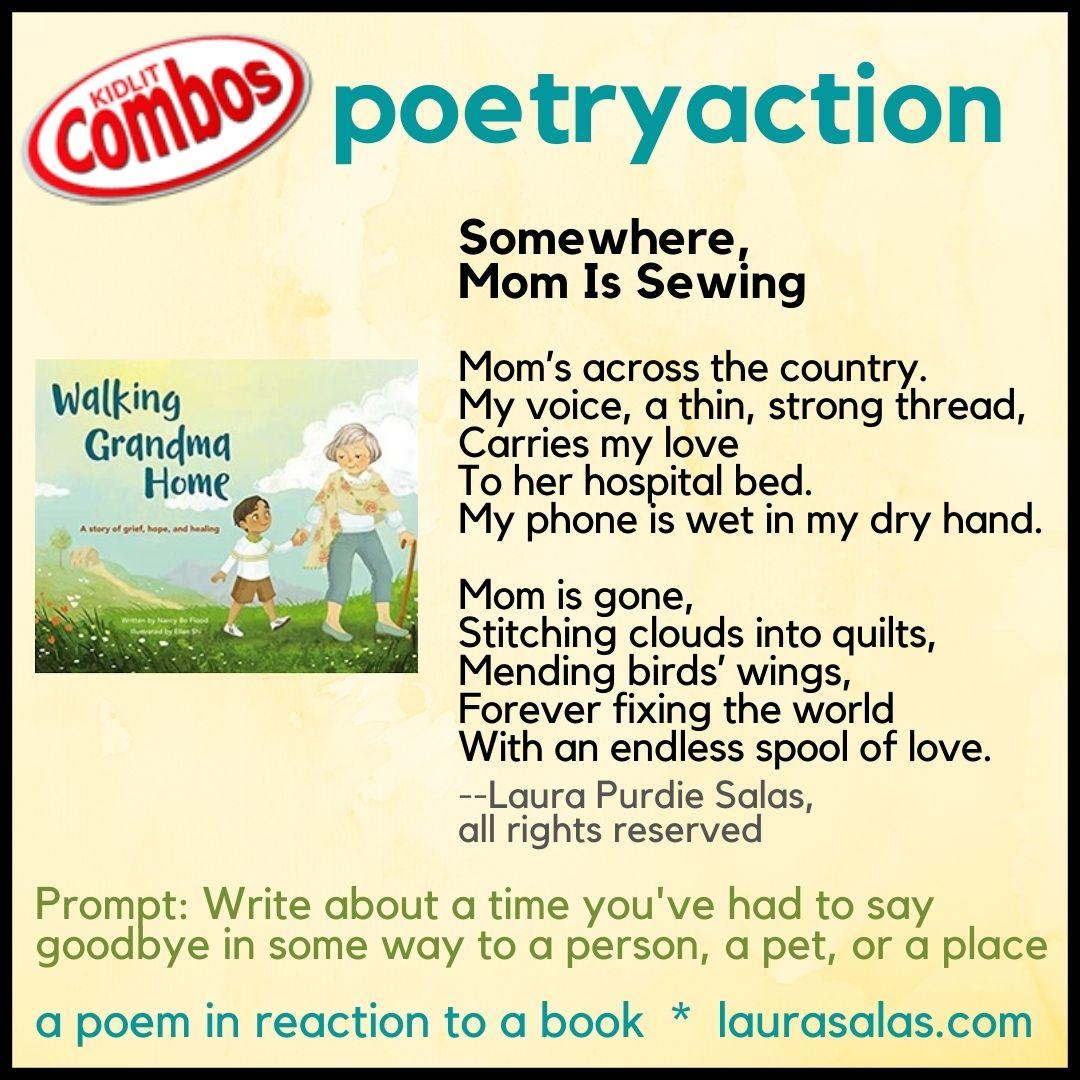 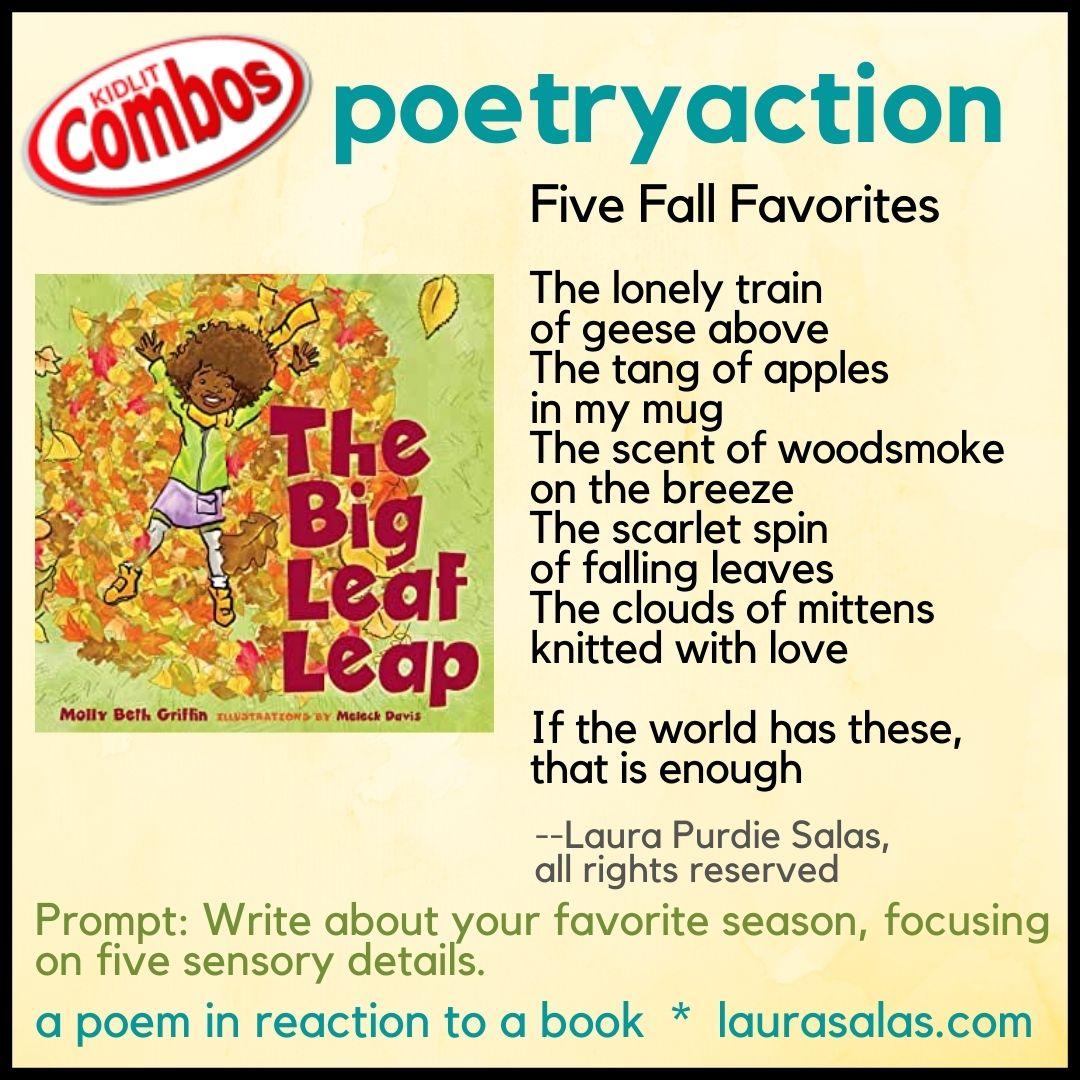 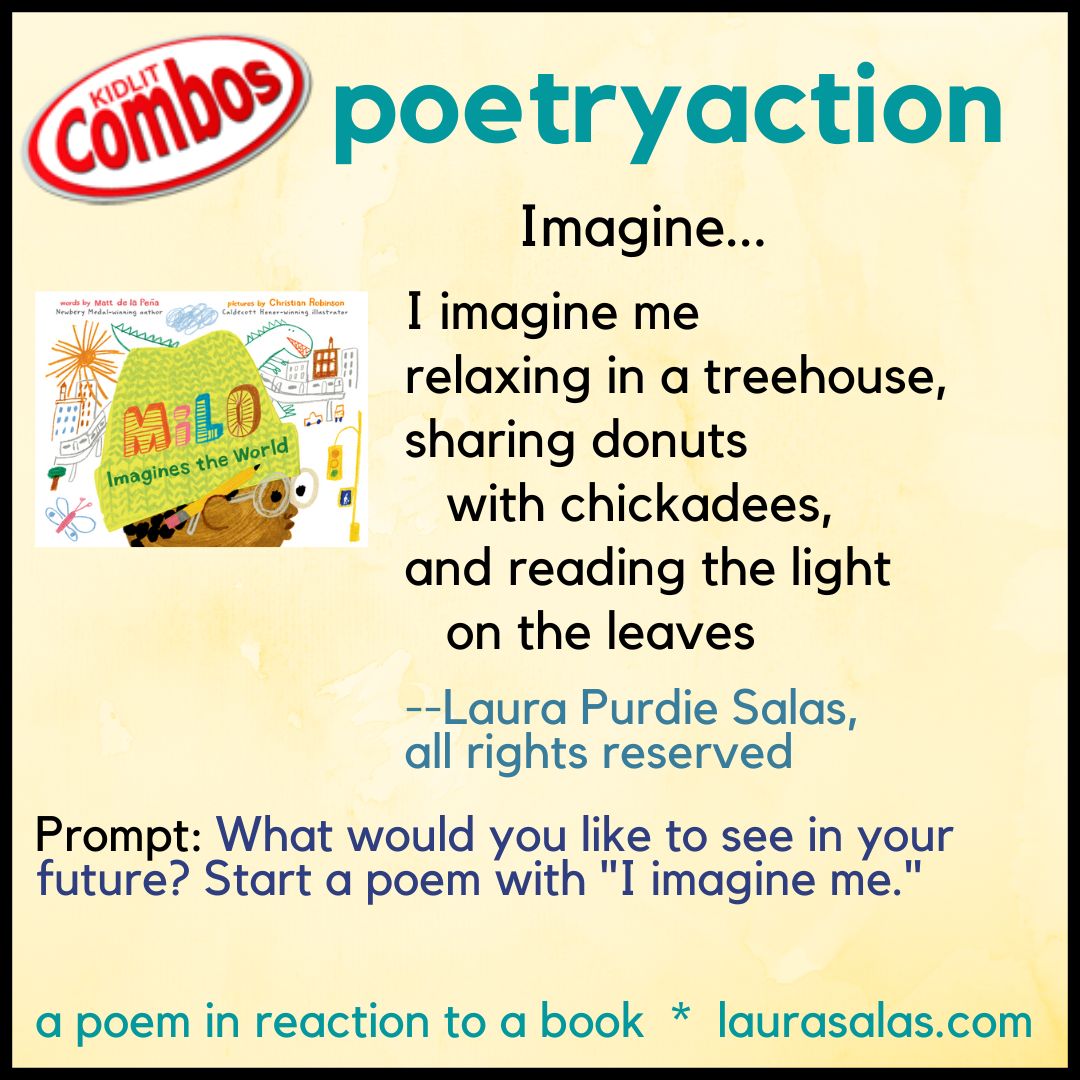 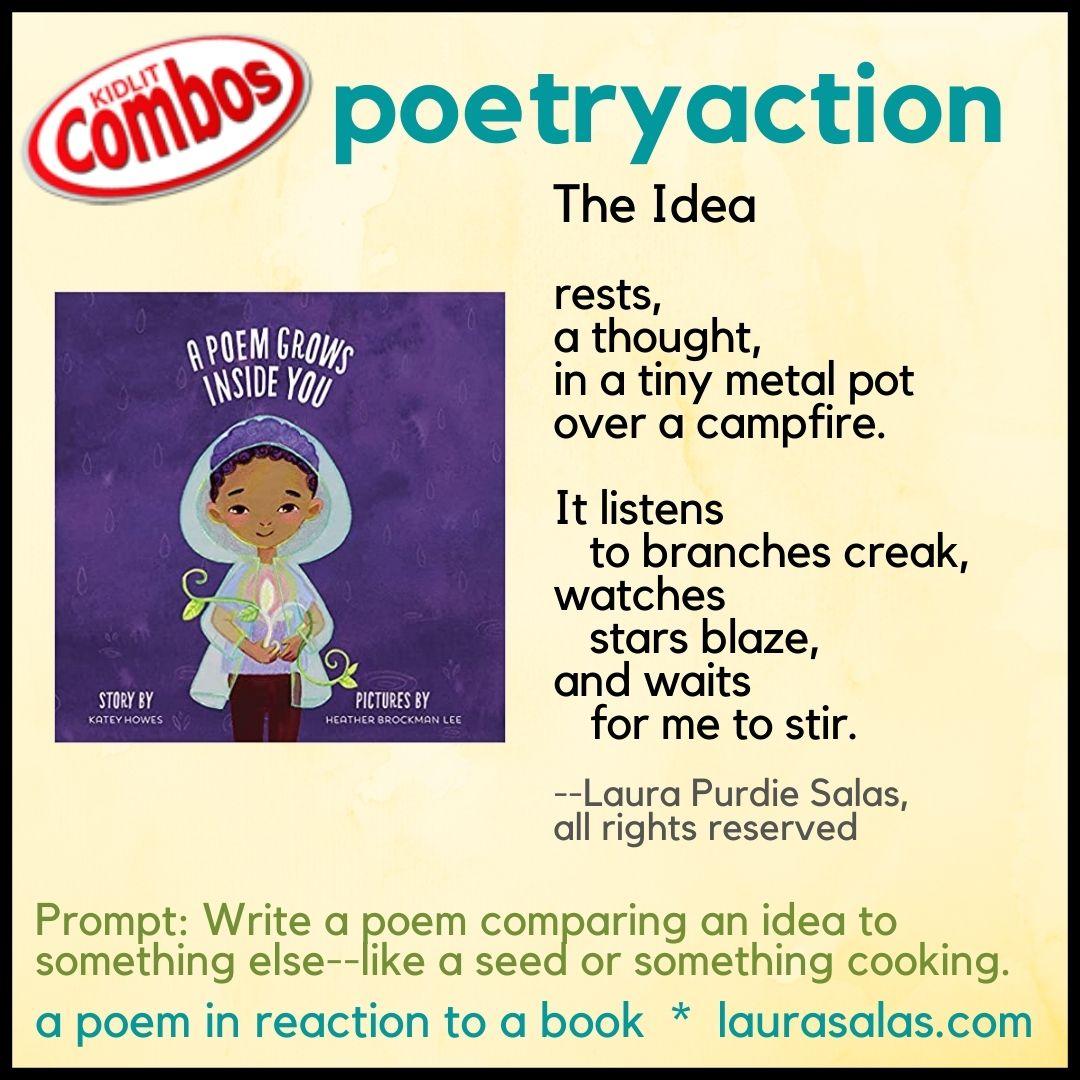 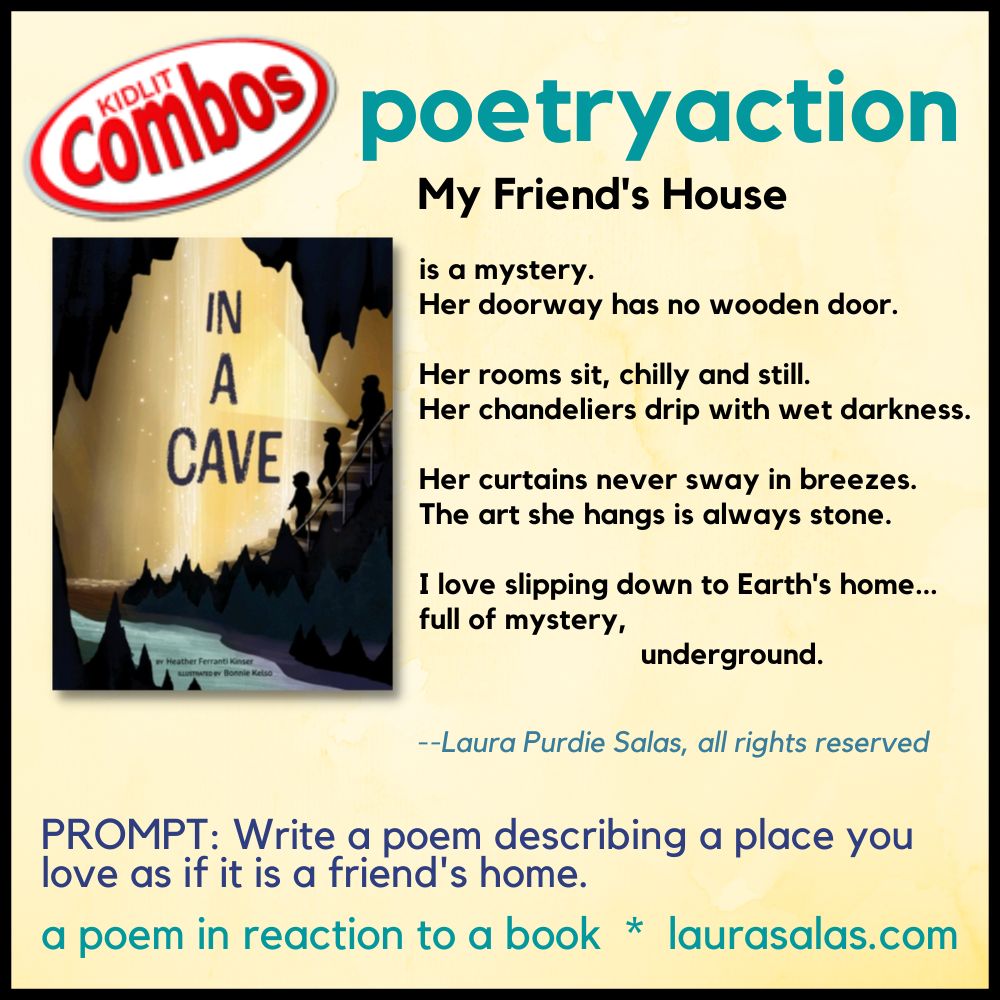 laurasalas.com/poetry
Snowman-Cold=Puddle (Equation Poems)
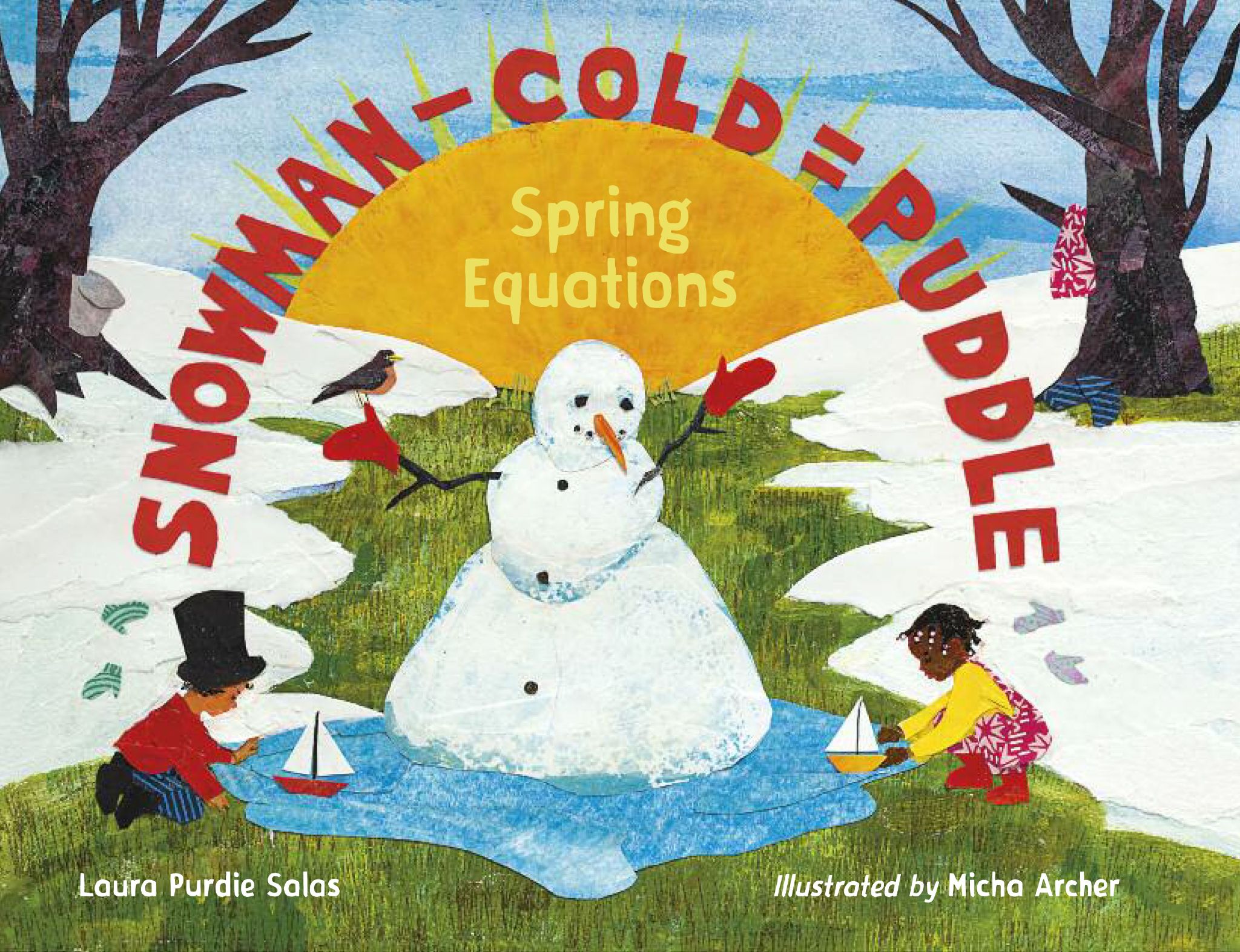 Junior Library Guild Gold Standard Selection
2020 Bank Street Best Books
New York Public Library’s list of Best Books for Kids
NCTE Poetry Notable
ALA-CBS’s #ReadingBeyond Advanced Reader List
laurasalas.com/snowman
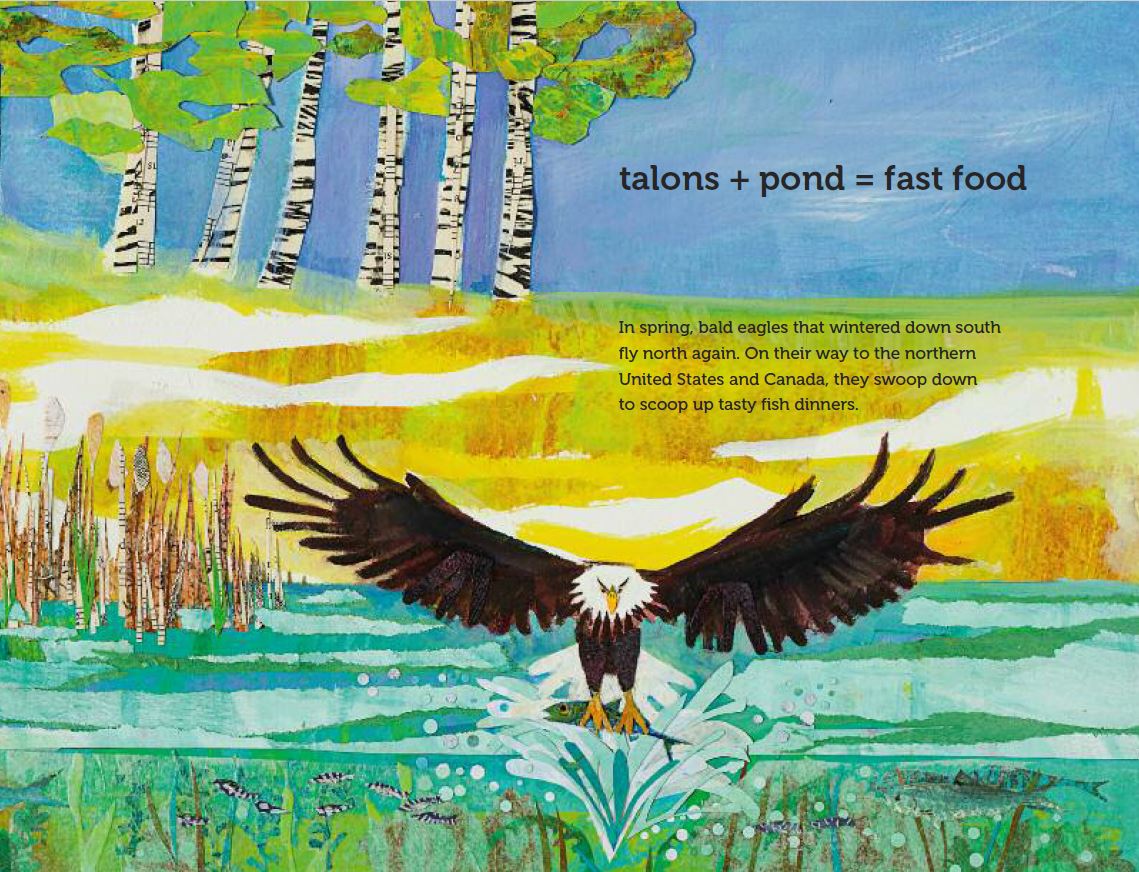 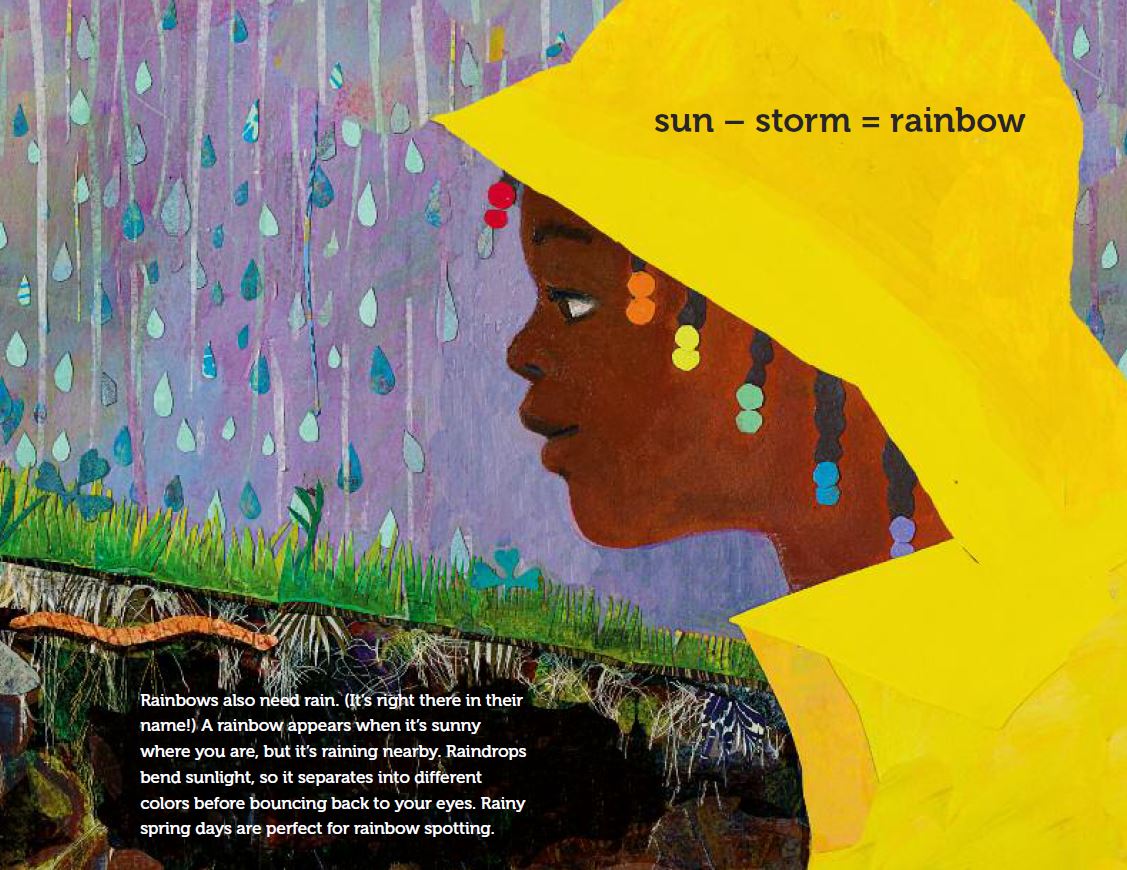 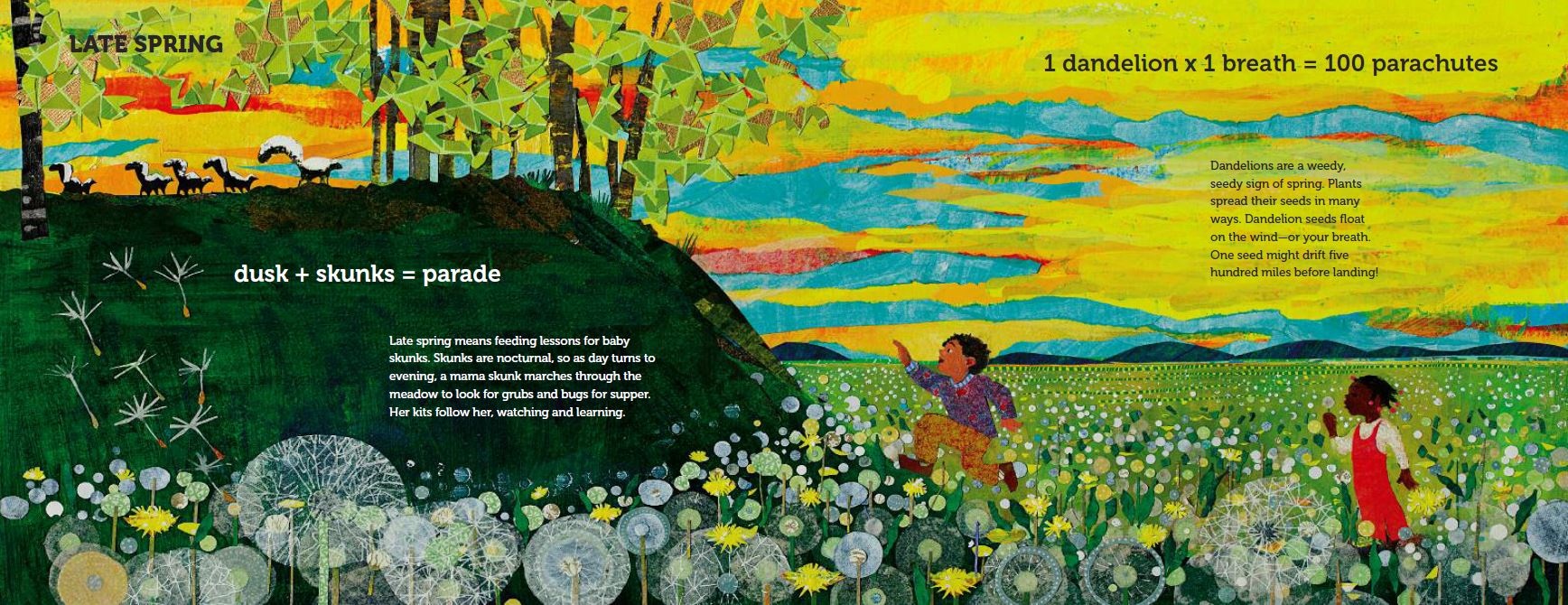 Have you ever picked dandelions?
What did you do with them?
How would YOU “solve” this equation?
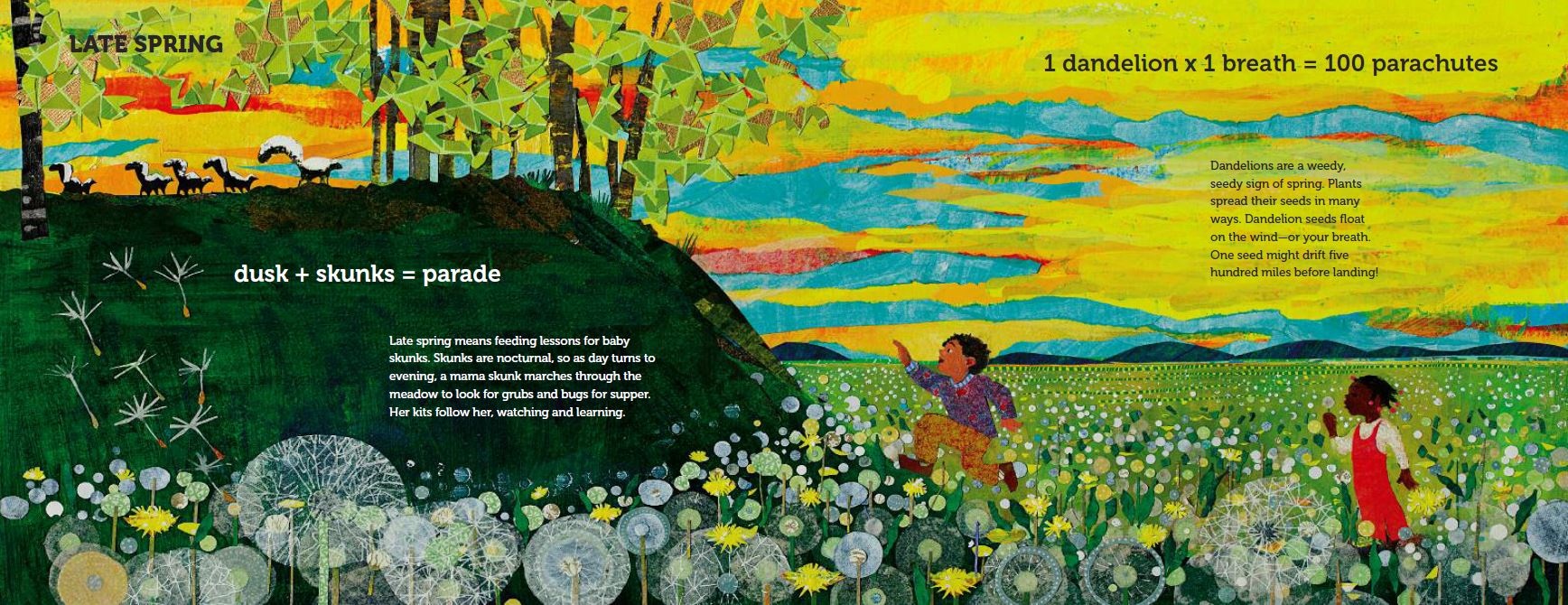 Snowman-Cold=Puddle (Equation Poems)
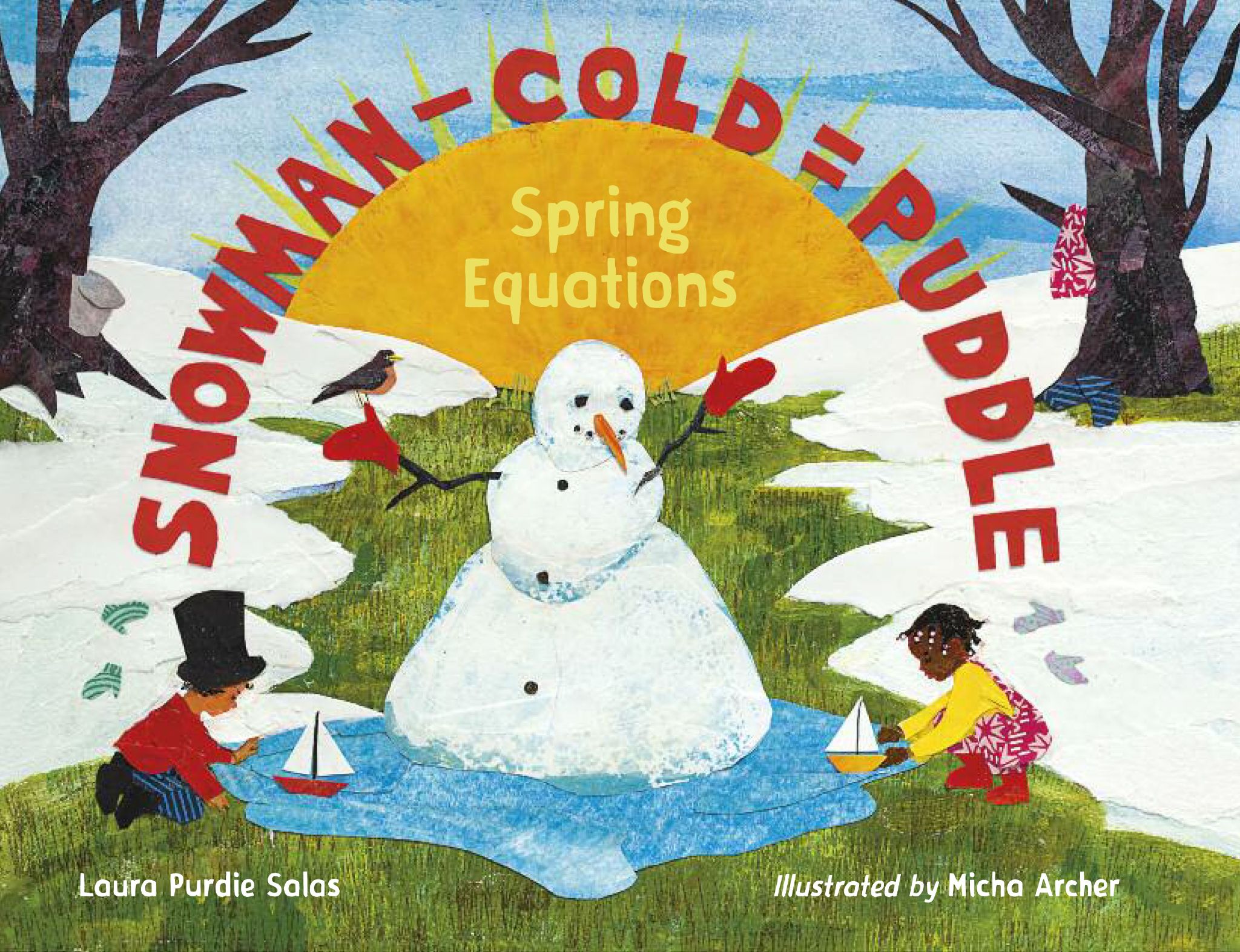 Expressing things in new ways
No single right answer
We reveal ourselves in our writing
We can write about personal things


    laurasalas.com/snowman
Let kids share how they see themselves
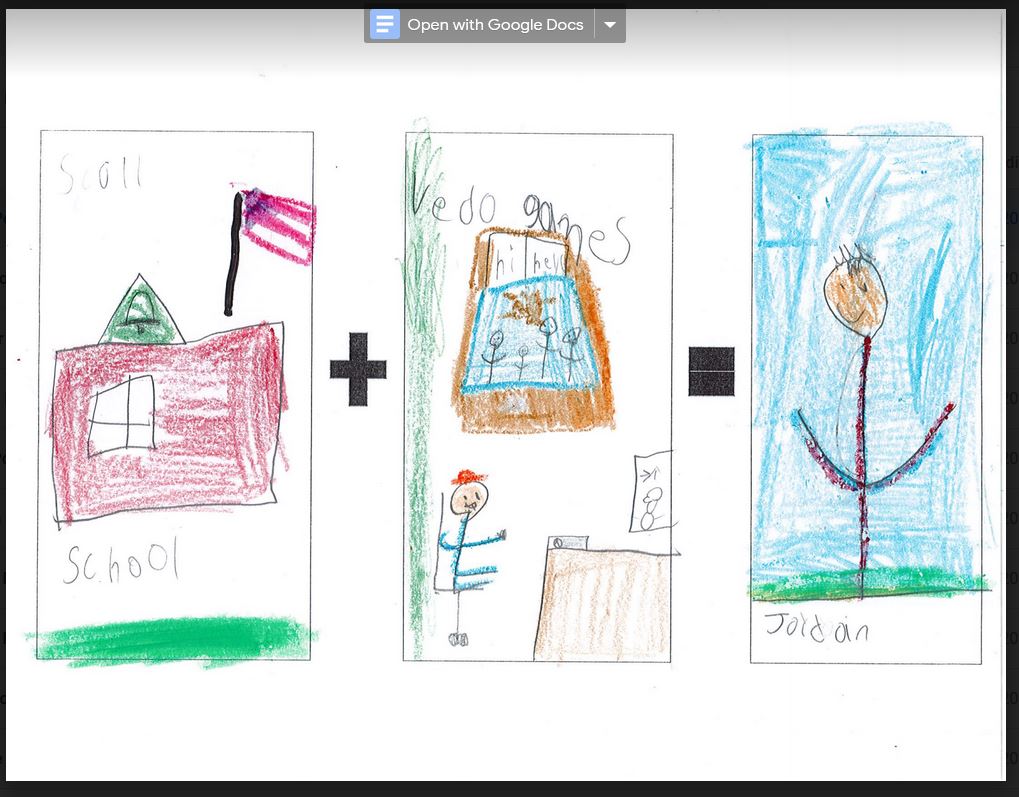 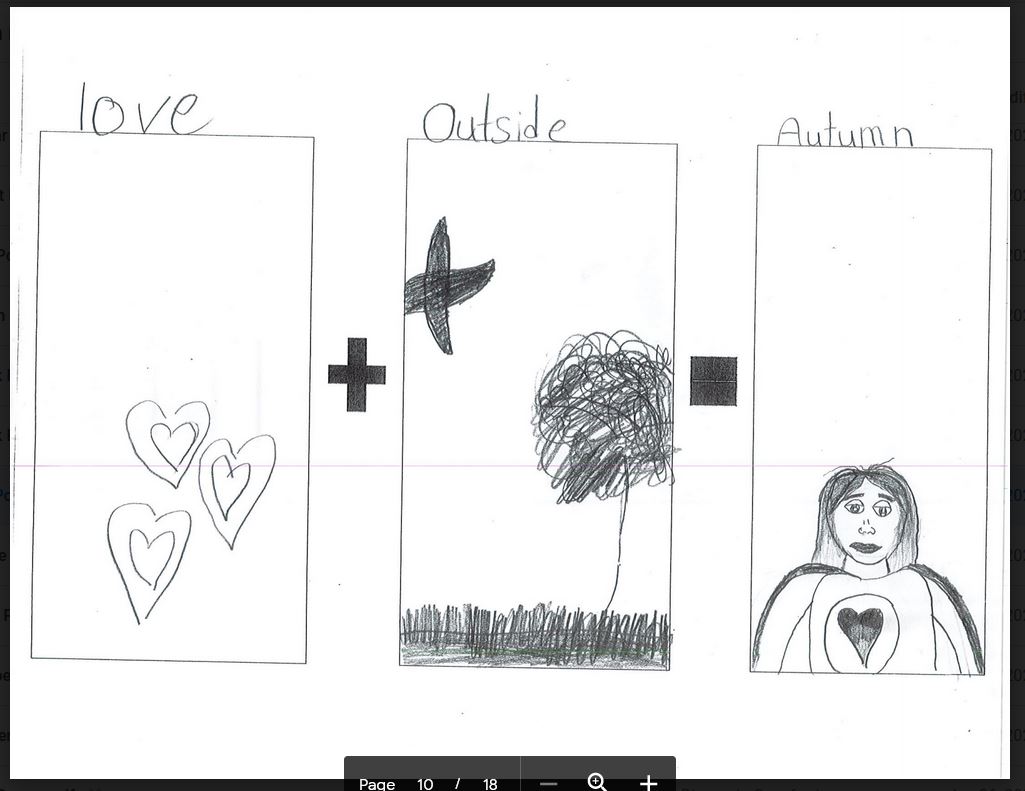 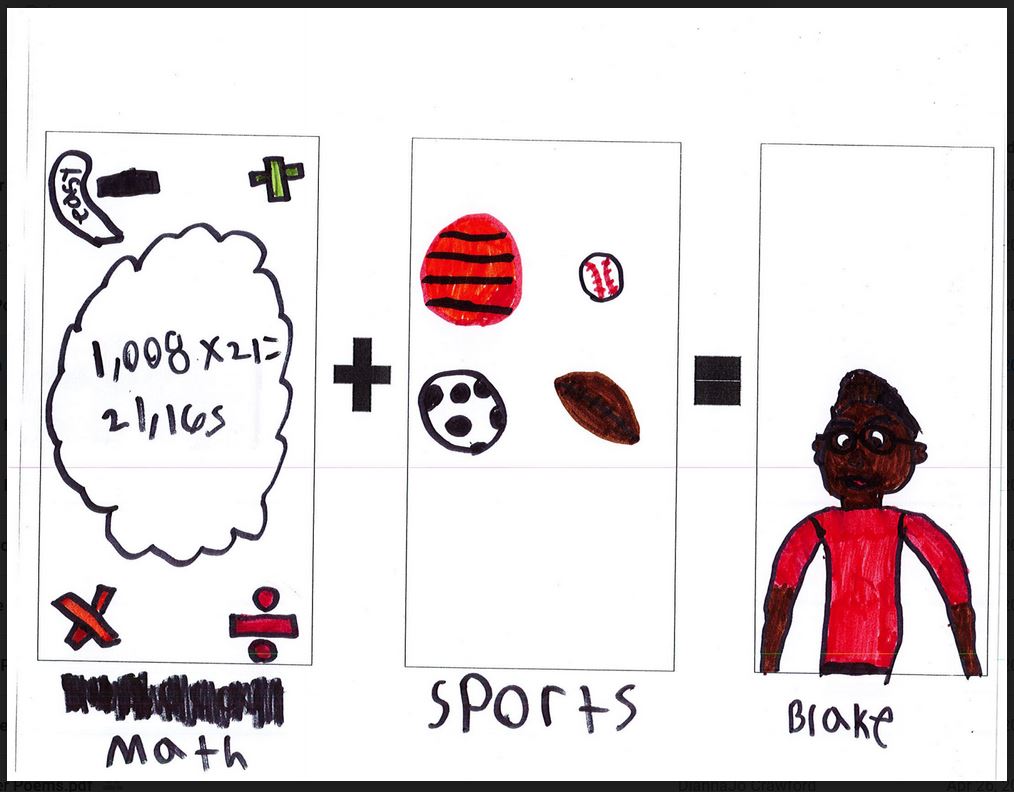 Prompt/invite more info
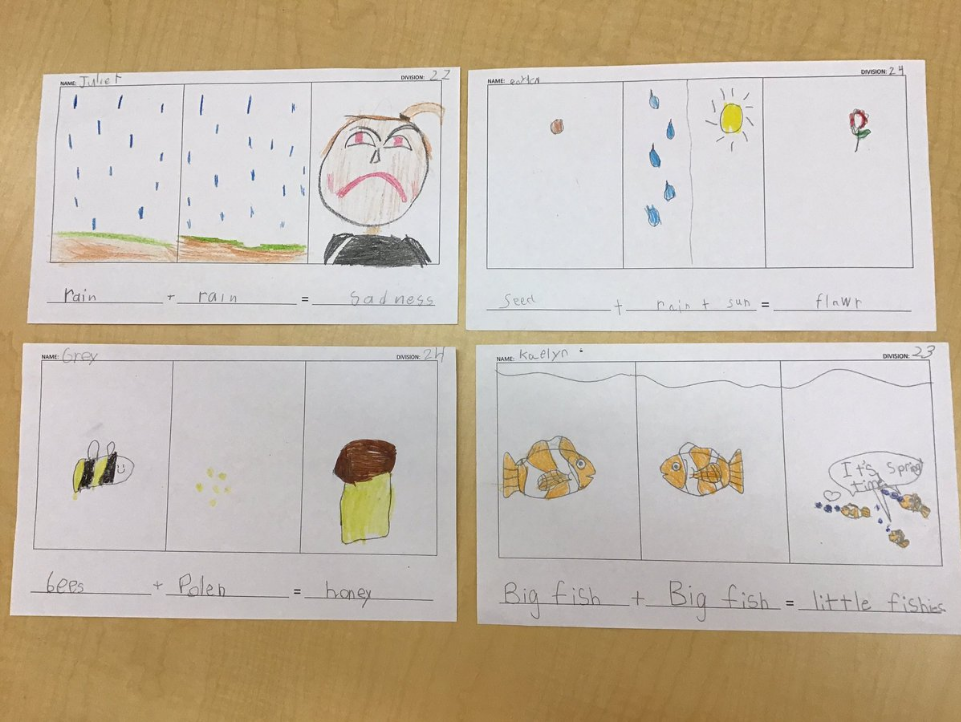 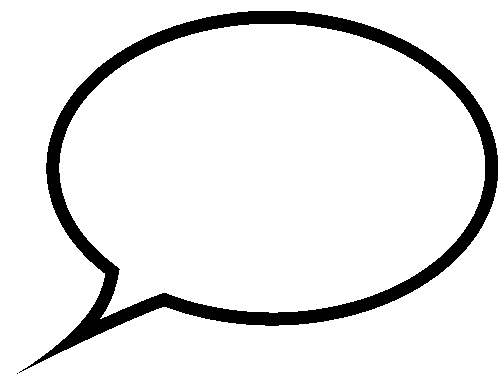 Uh oh, that’s not a happy face! Did the rain ruin something?
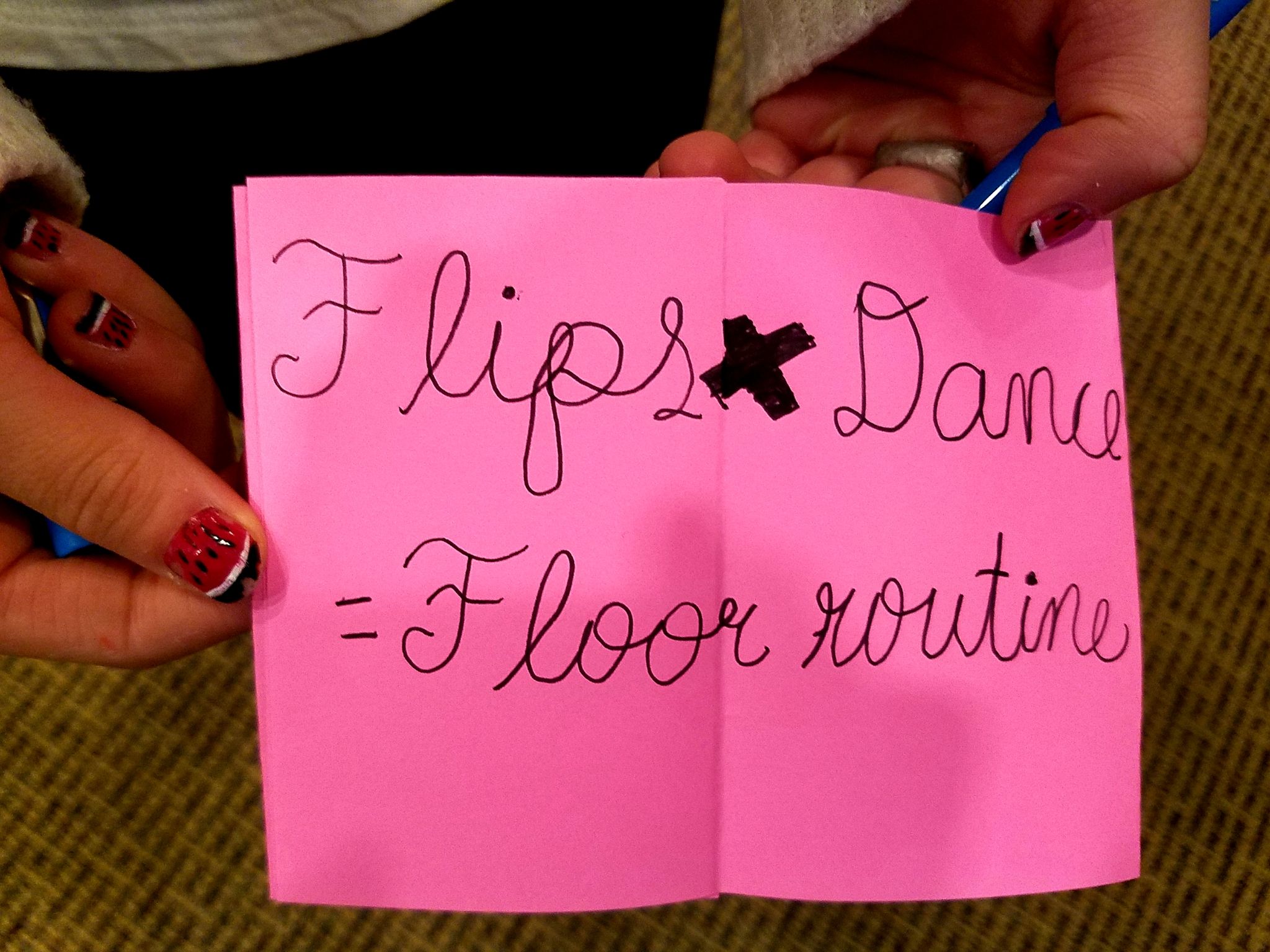 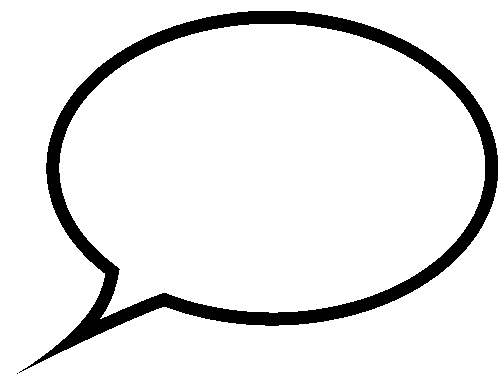 Are you ever scared when you try new tricks?
Activity: Equation Poem
Think about a topic.
Brainstorm what you know and think and feel.
Think about the relationships between some of the things you brainstormed. How do they affect each other?
Write equation poems to reflect those relationships.

______ + ______ = [my name]
______ + ______ = Thanksgiving
Travel - ______ = ______
More Classroom Connections
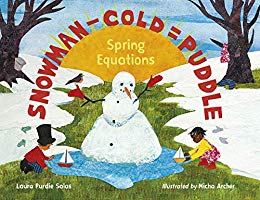 Use Equation Poems For:

Cross-curricular Topics (science, social studies, literature, SEL)
Exit or Entrance Slips
Ice Breakers
Brain Breaks 

Use poetryaction and equation poem mentor texts: laurasalas.com/poetry
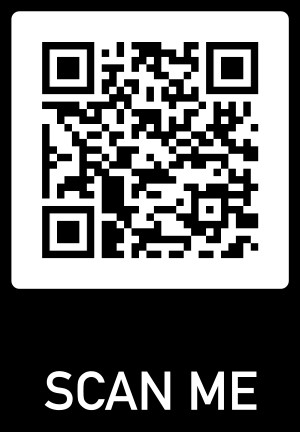 Want to download our slides?
Stop by and say “Hi!”
Charles Waters TODAY:

11:30am  - The Mistakes That Made Us Book Signing with Irene Latham -  Location: Lerner Booth #833 

12:30pm - Children’s Book Award Luncheon  - Location: Room 210 B (Level 2) 

4:15pm - Notables Awards Session - Location: 157 C (Level 1)
Matt Forrest Esenwine TODAY: 

2-3pm:  “The Thing to Remember about Stargazing” (Tilbury House) signing 
Location: W.W. Norton Booth #823

3:30-4:30pm:  “A Universe of Rainbows” (Eerdmans Books for Young Readers) ARC signing 
Location: Eerdmans Booth #208
YOU ALL ARE AWESOME!!!!!!!
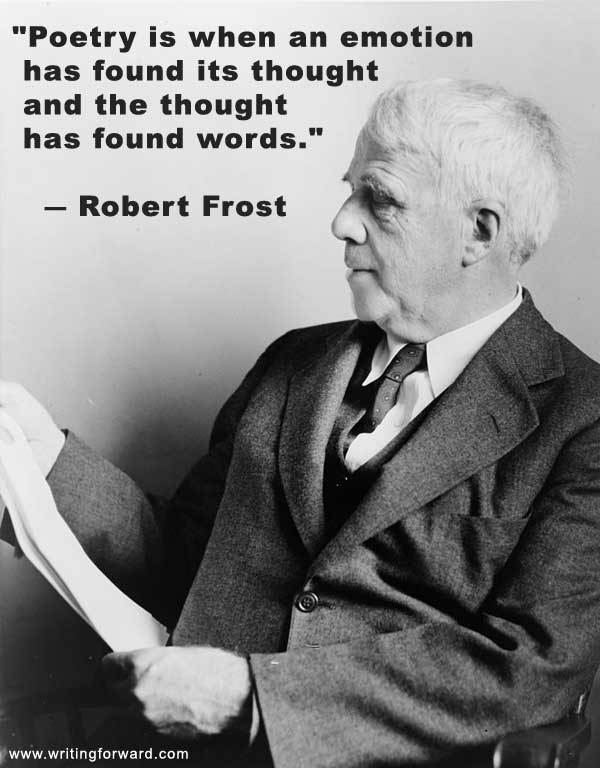 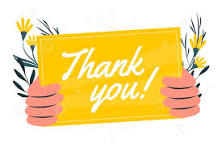